ΤΟ Ε.Π. «ΥΠΟΔΟΜΕΣ ΜΕΤΑΦΟΡΩΝ, ΠΕΡΙΒΑΛΛΟΝ & ΑΕΙΦΟΡΟΣ ΑΝΑΠΤΥΞΗ»
ΠΛΗΡΟΦΟΡΗΣΗ ΚΑΙ ΕΠΙΚΟΙΝΩΝΙΑΧριστίνα ΔΡΙΤΣΑ
Προϊσταμένη  Μον Α
ΕΥΔ/ΕΠ-ΥΜΕΠΕΡΑΑ
2
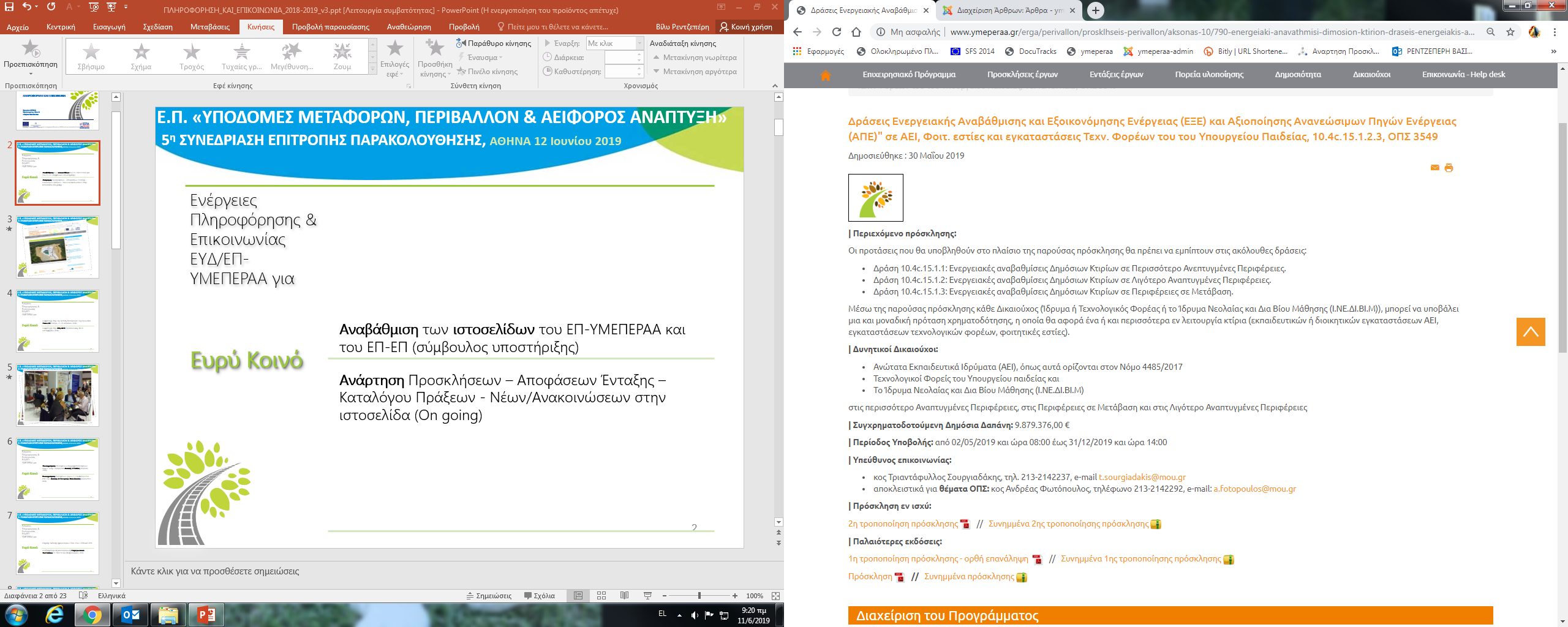 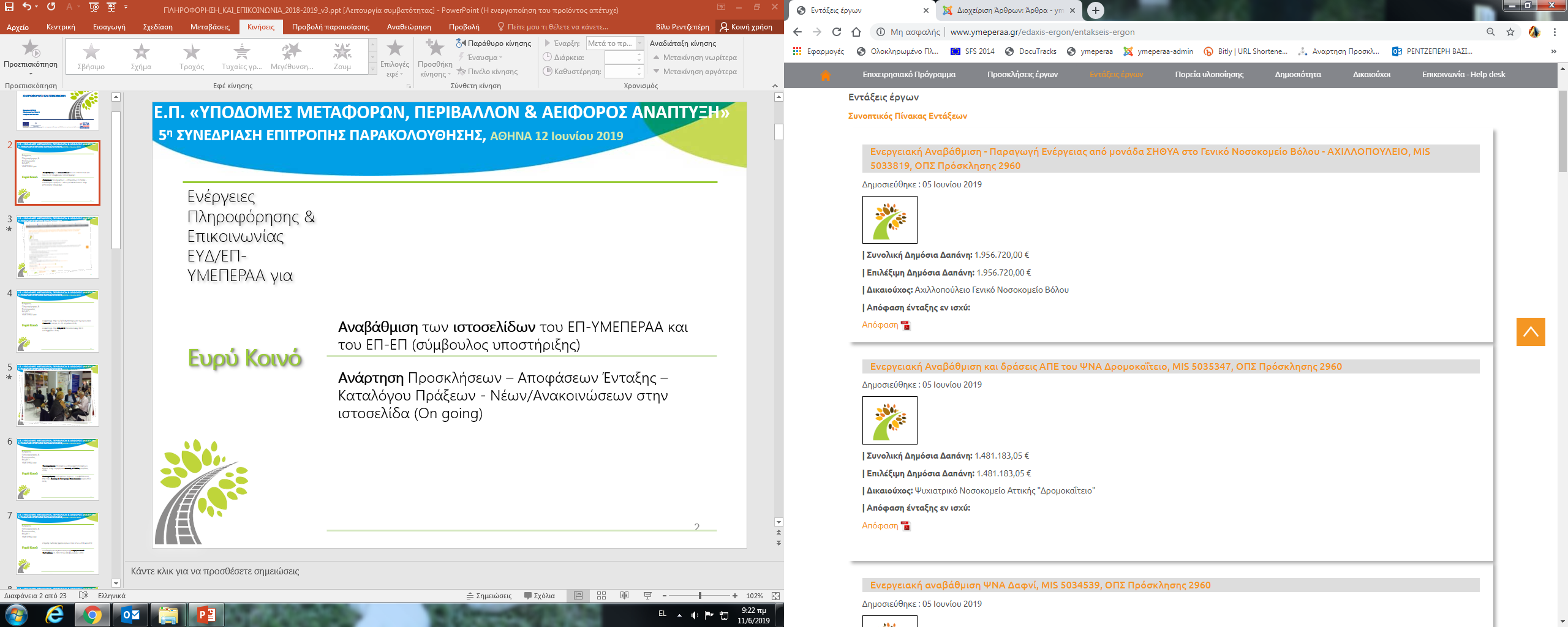 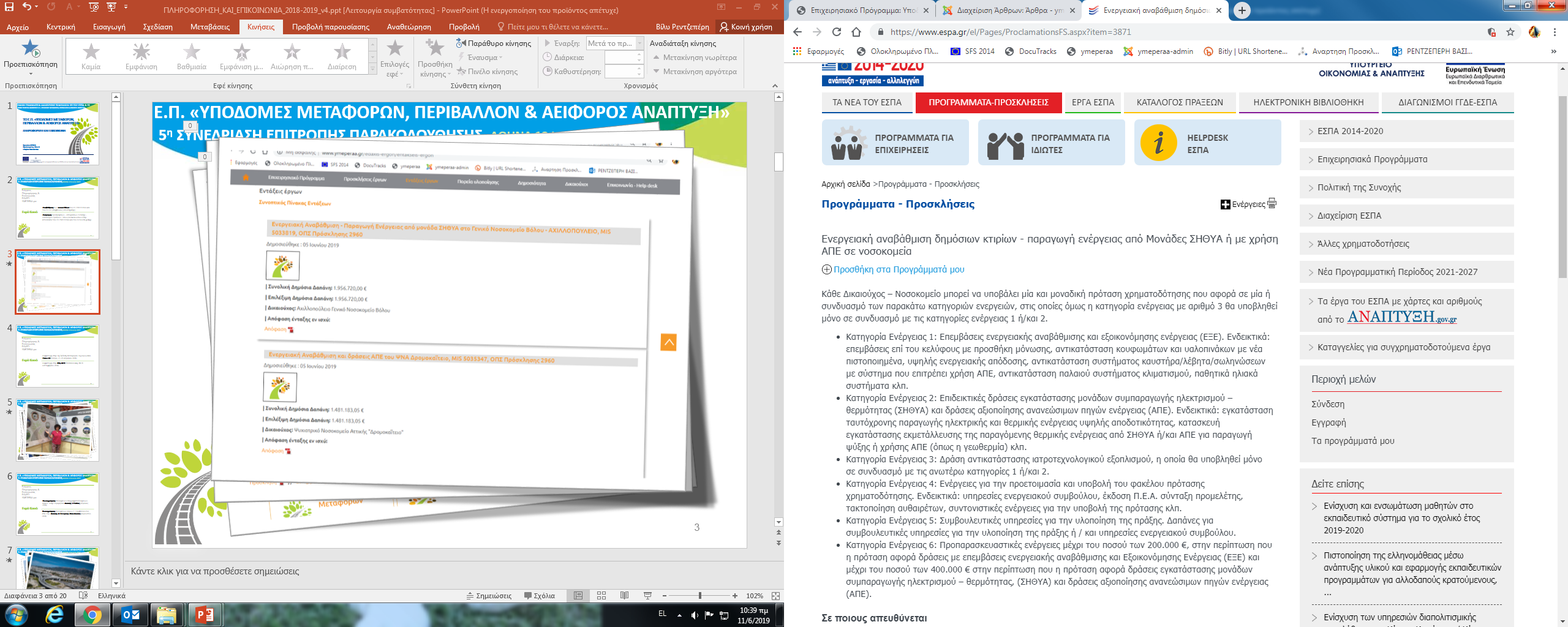 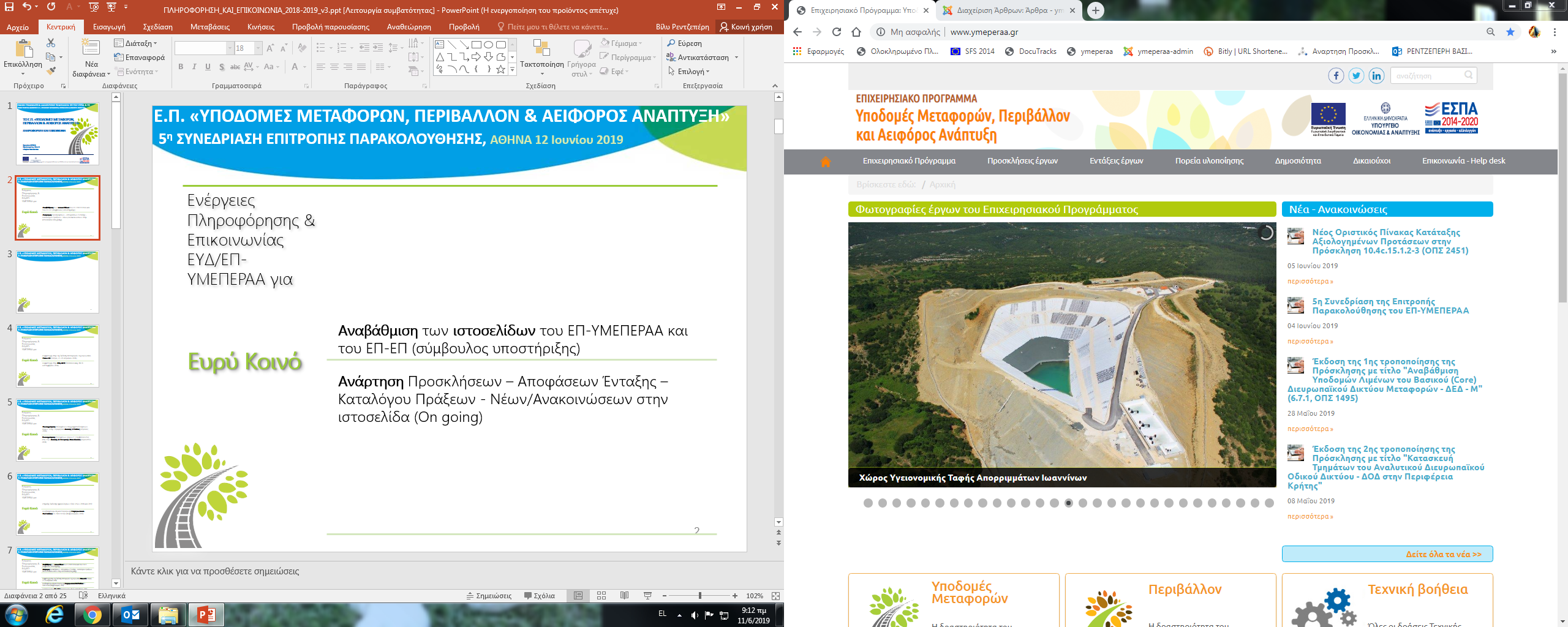 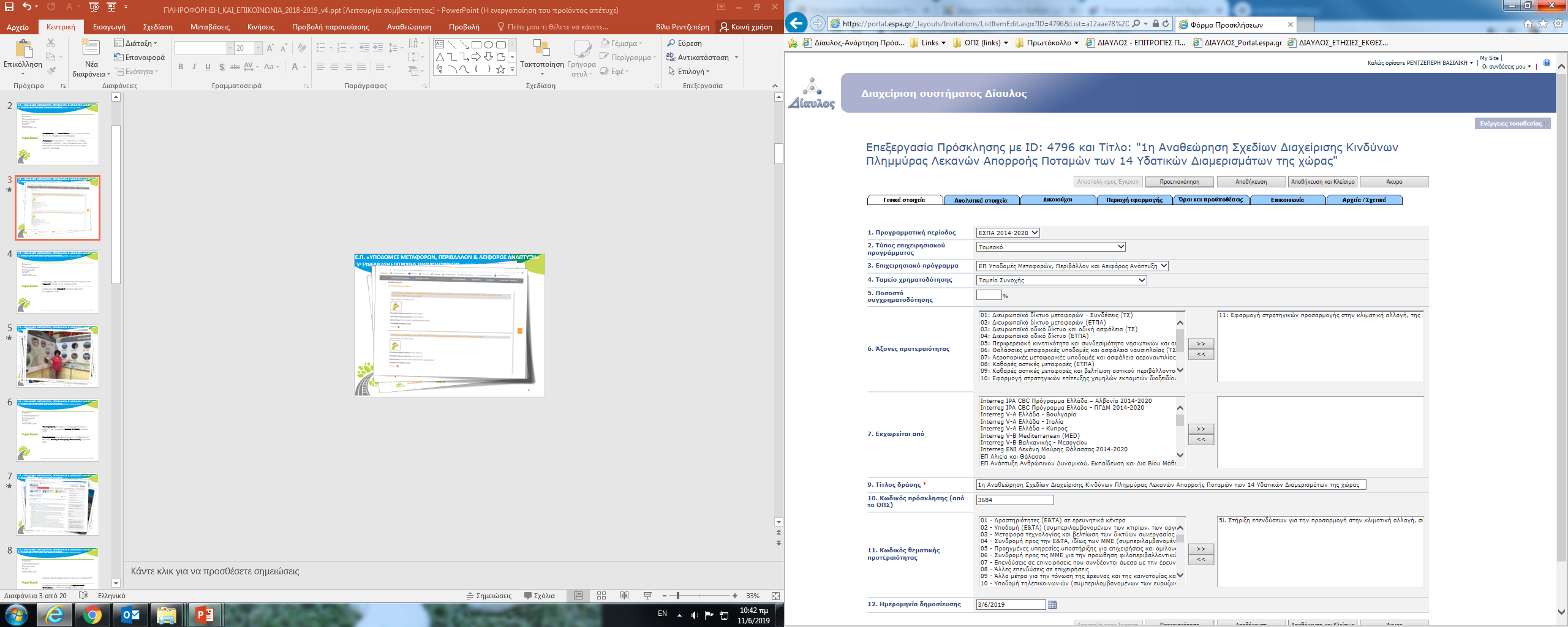 3
4
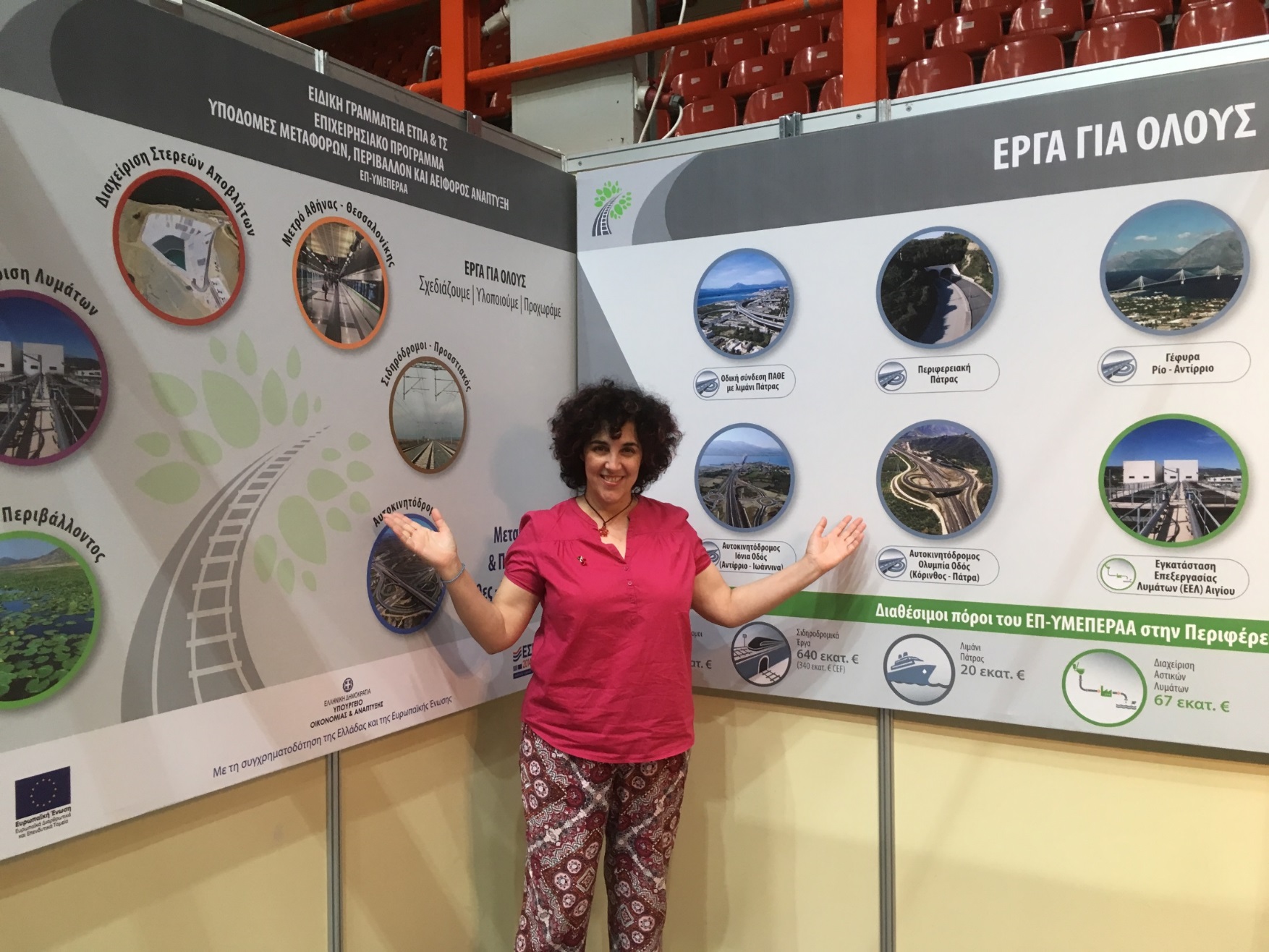 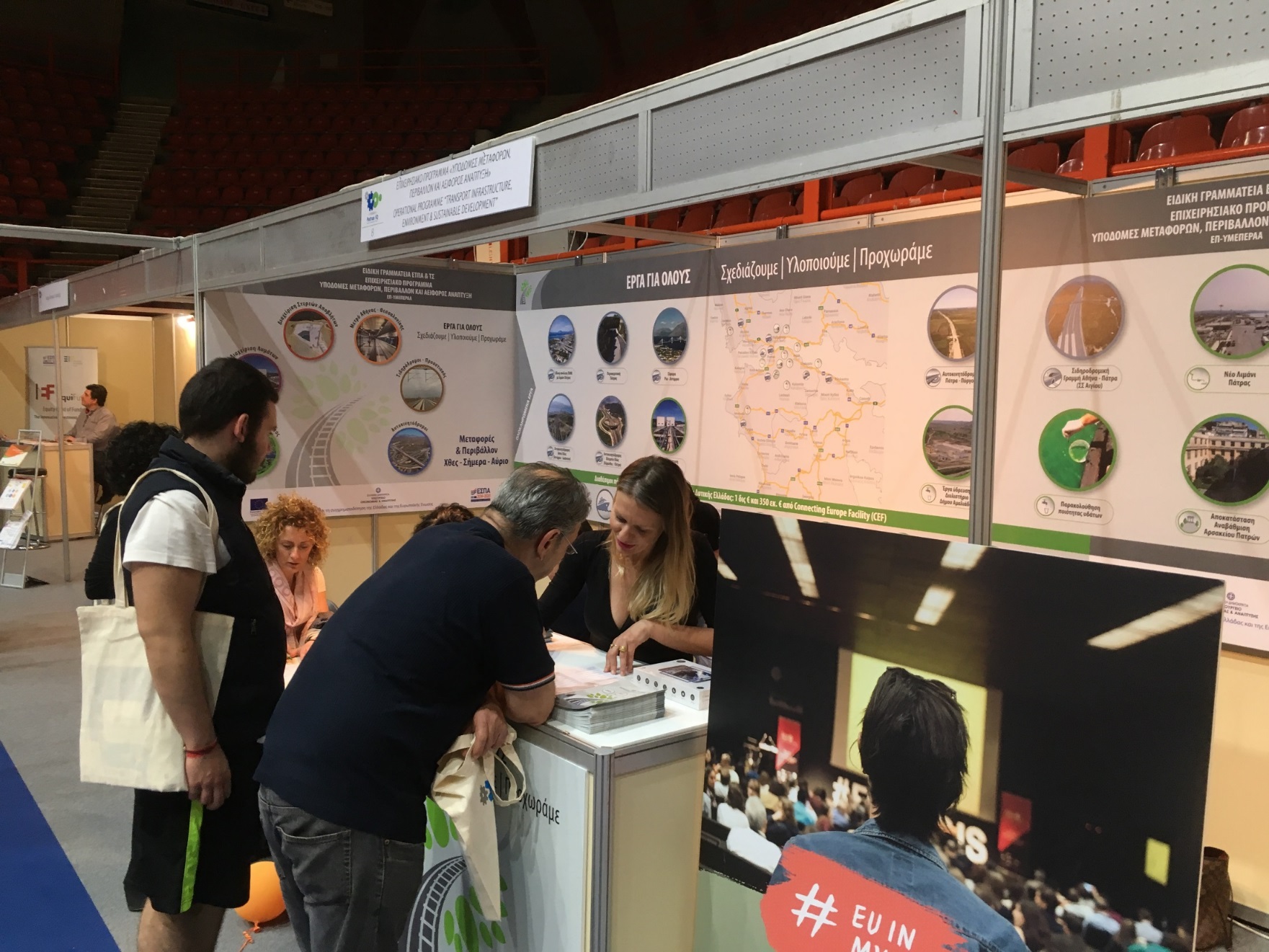 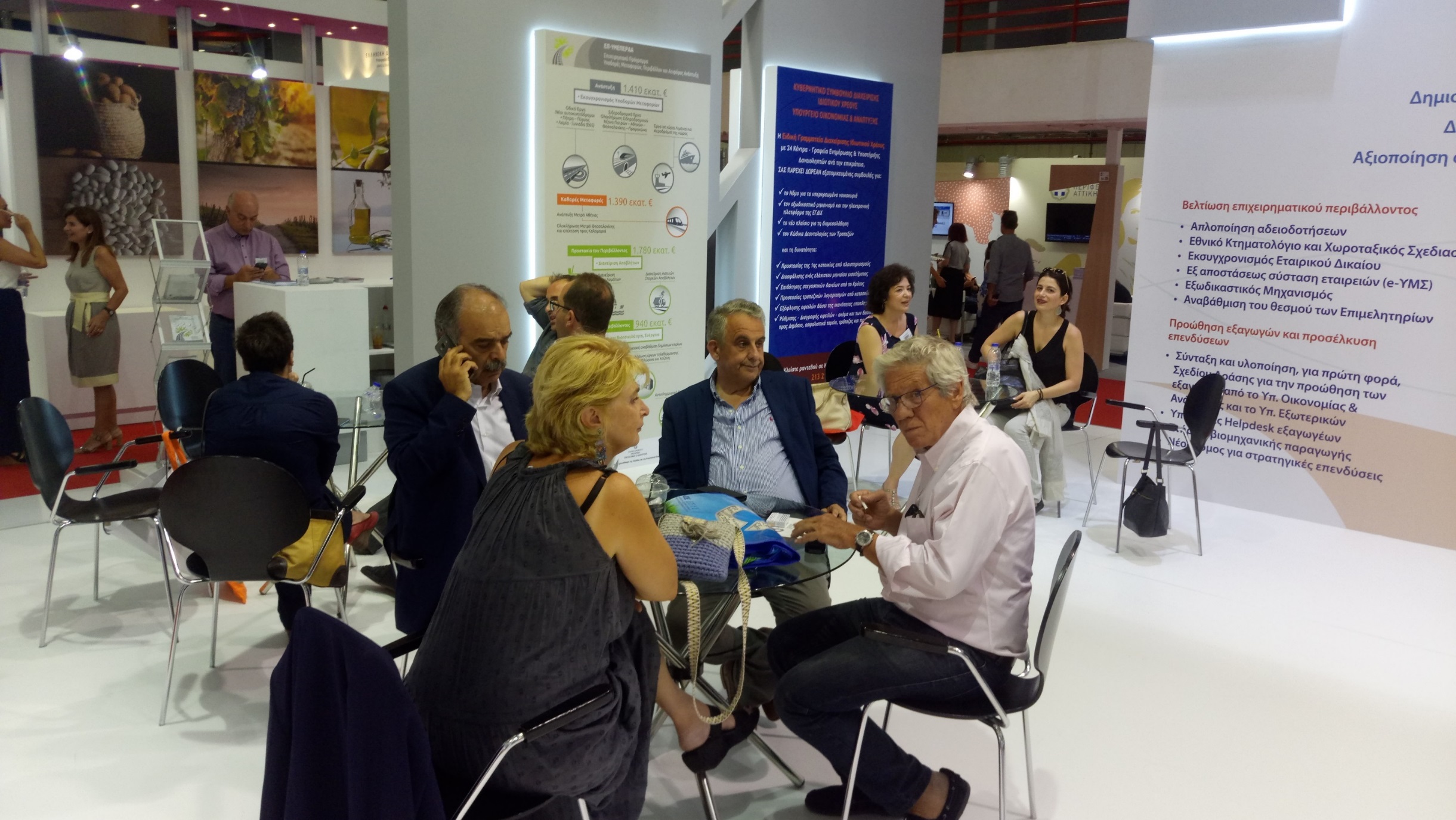 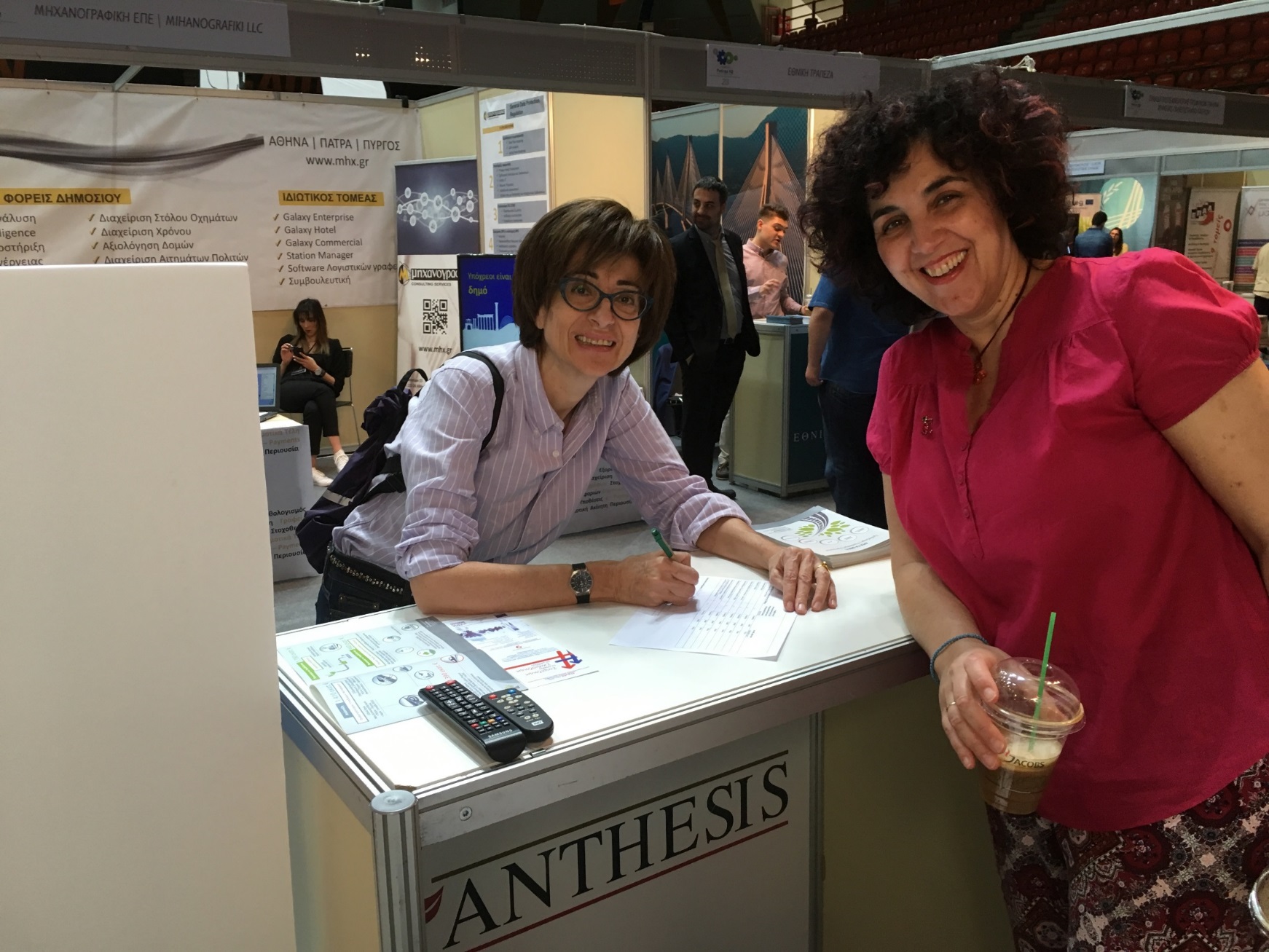 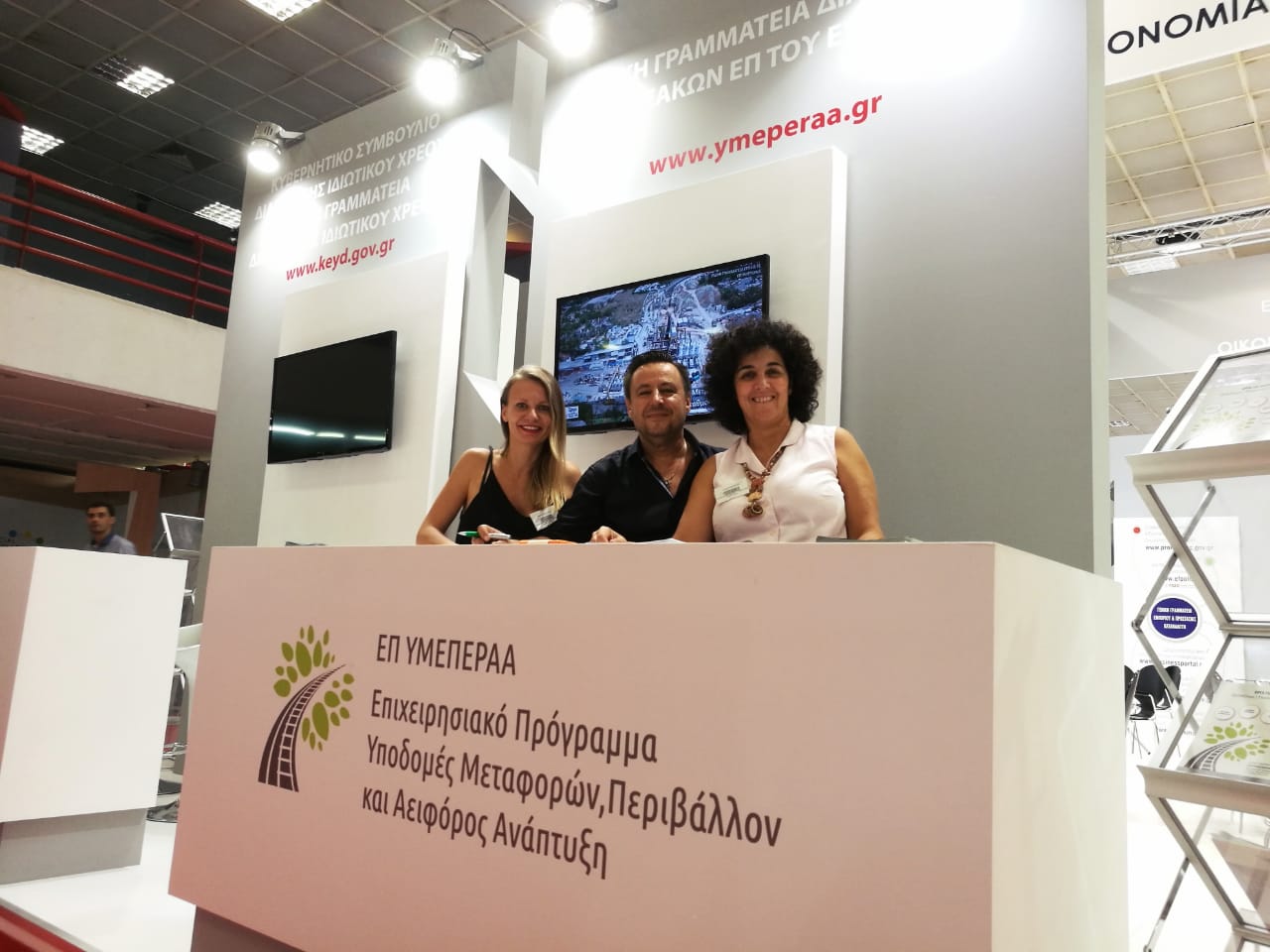 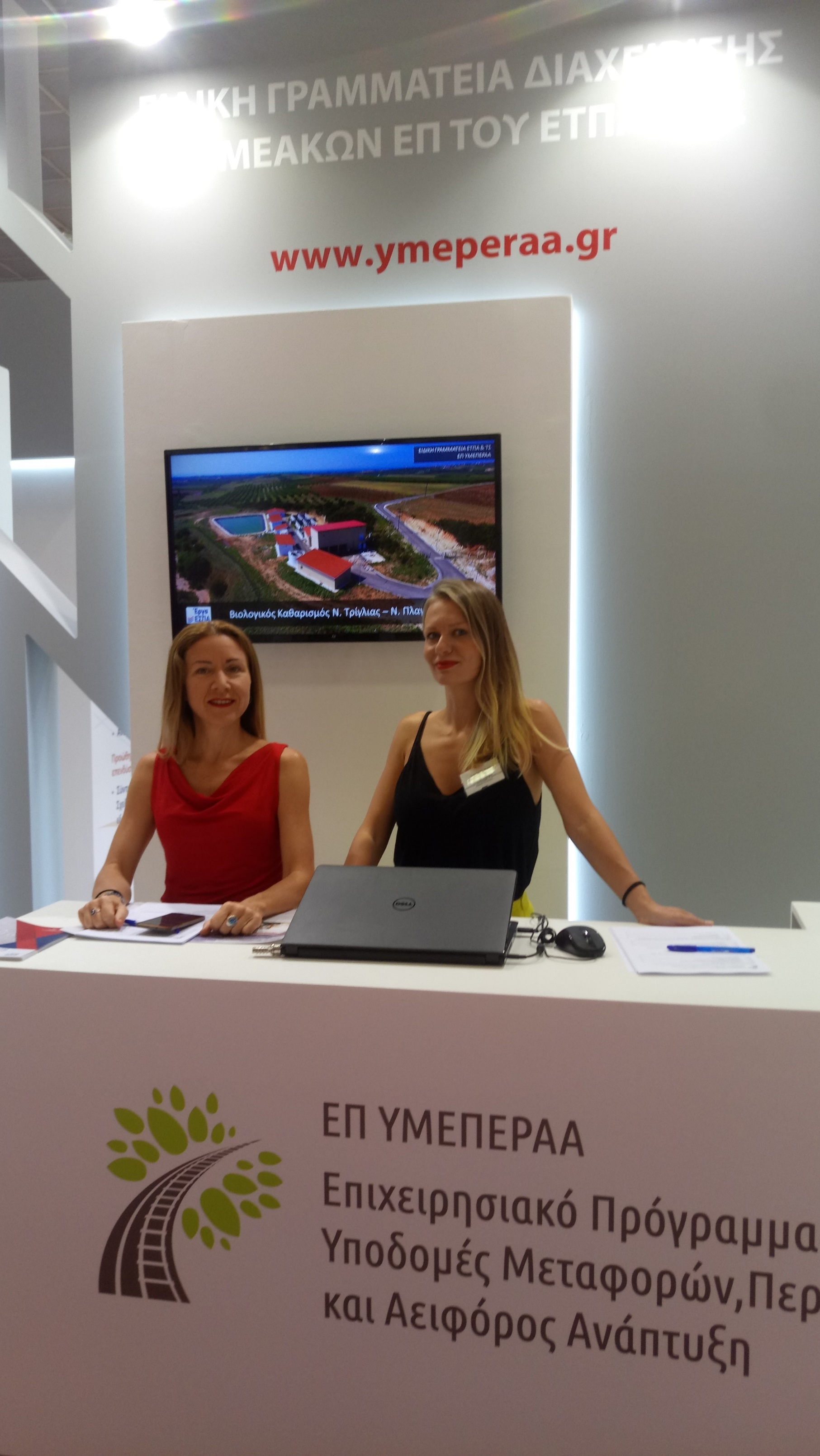 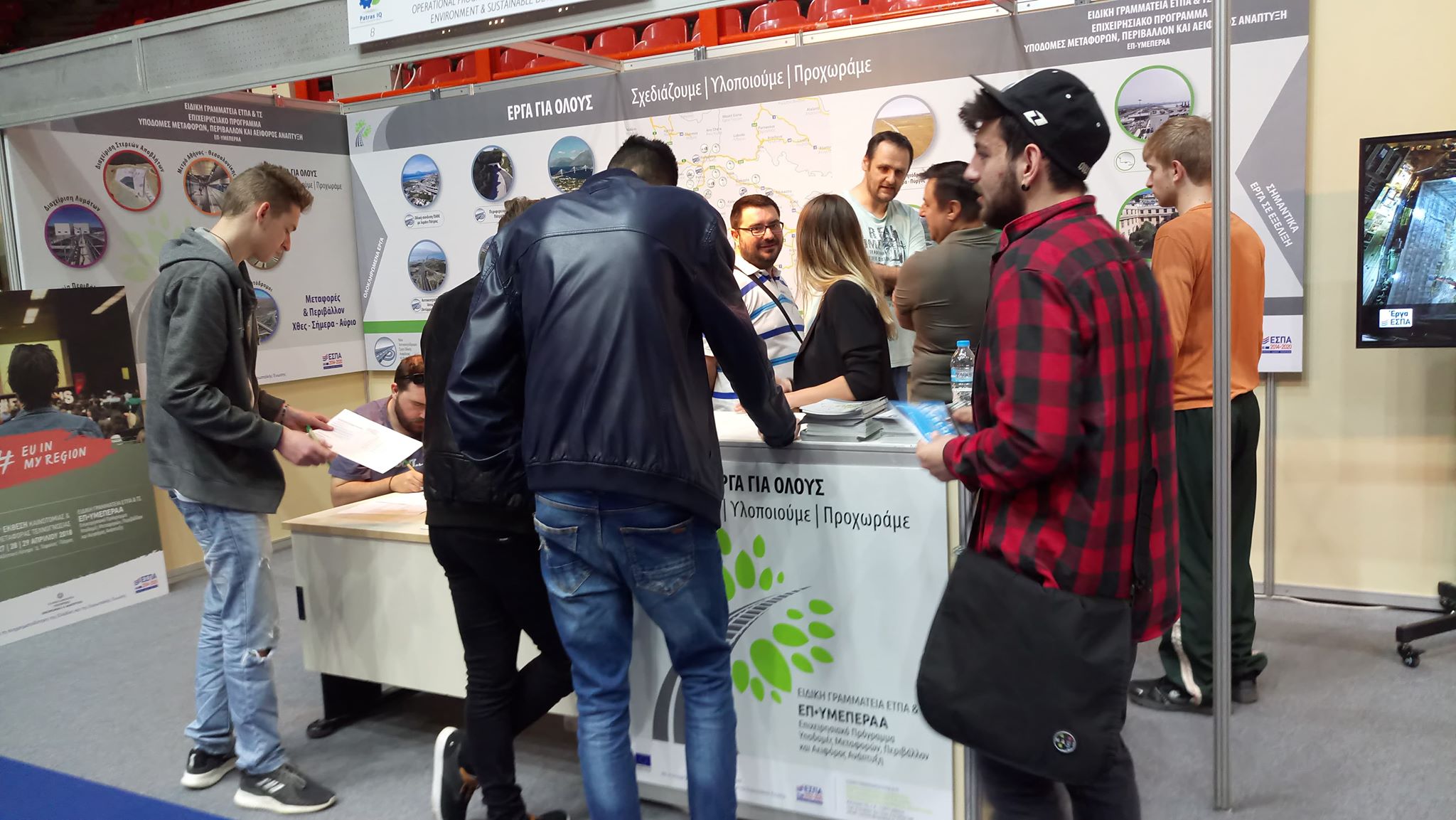 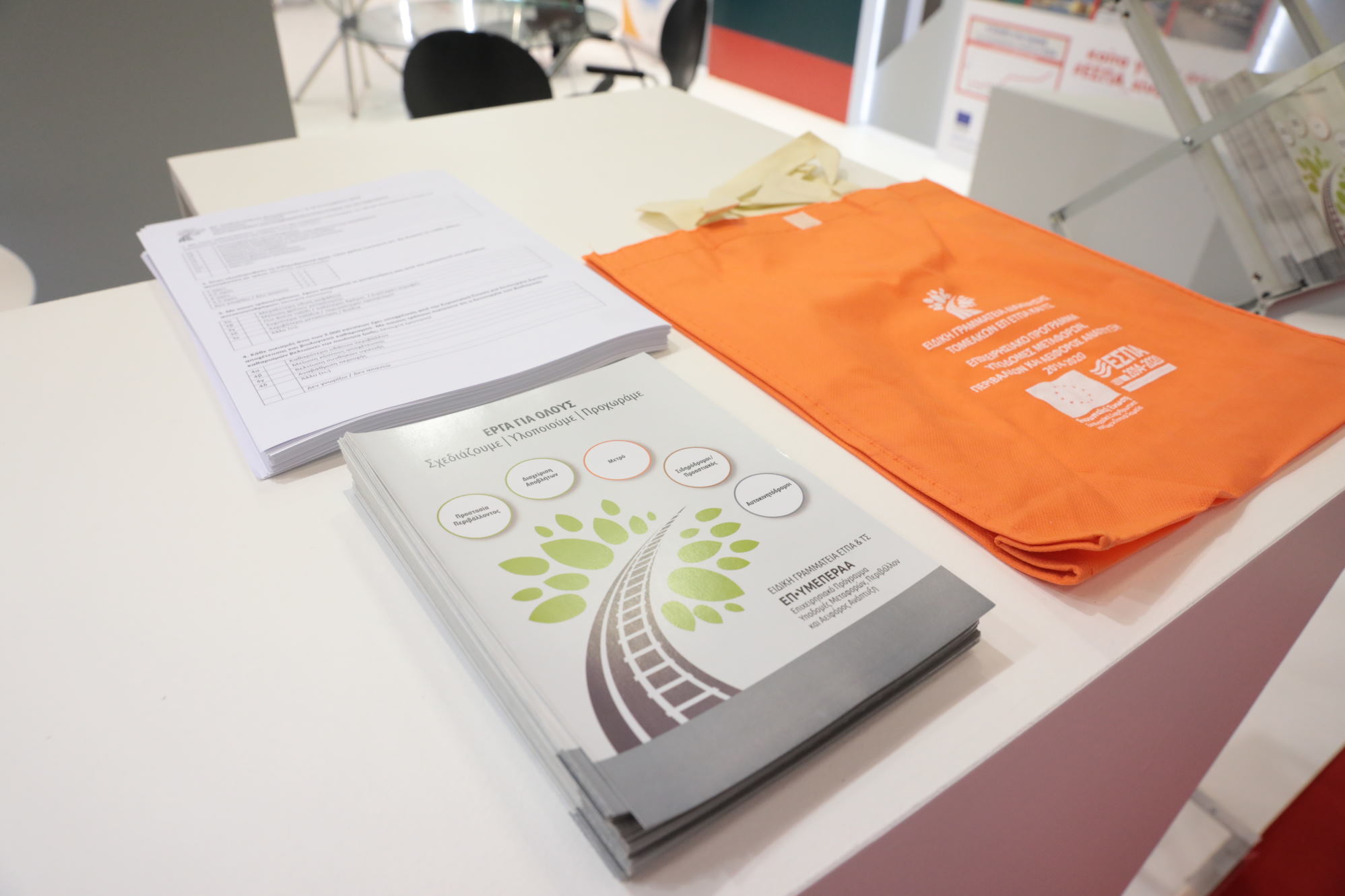 5
6
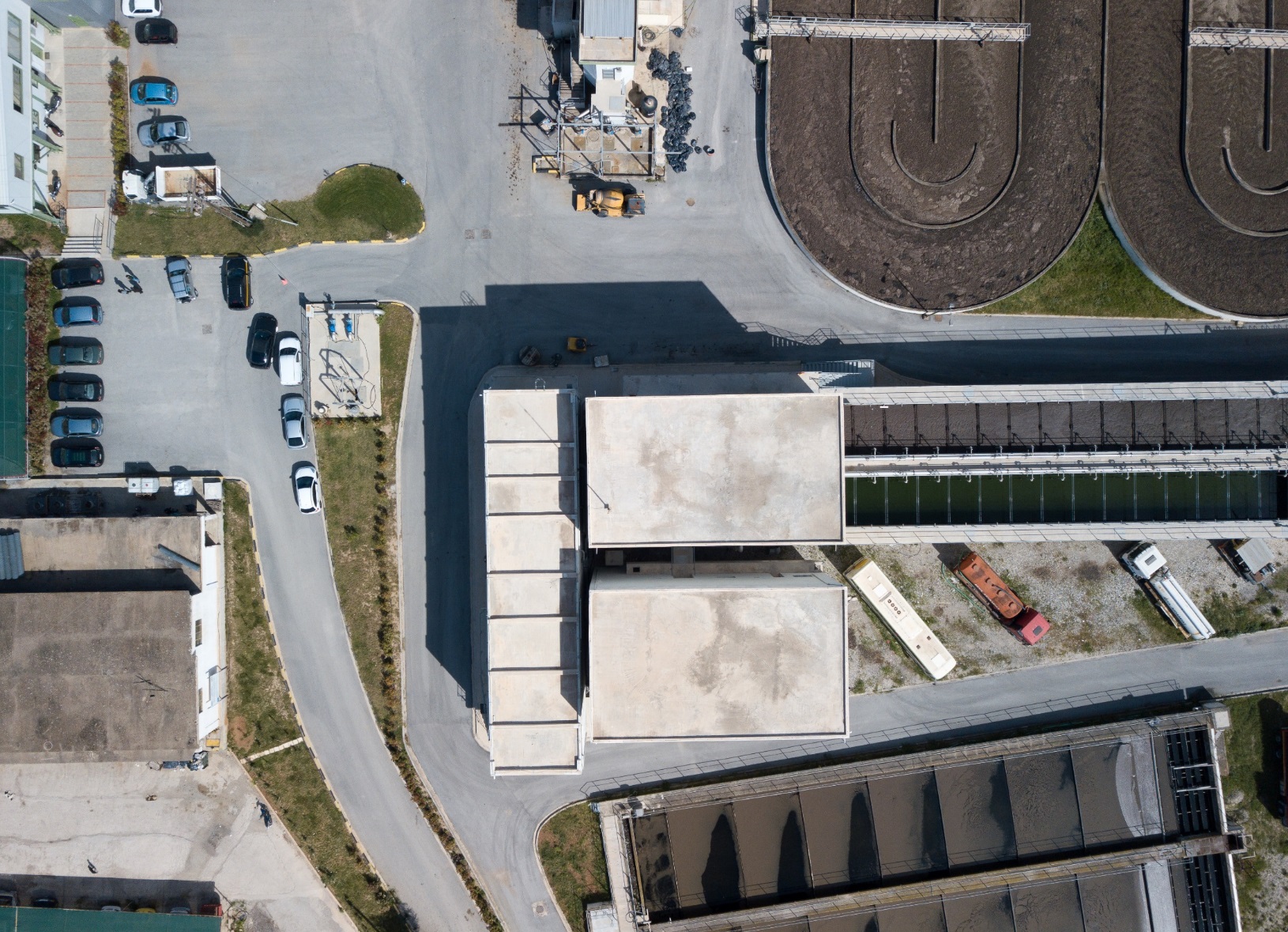 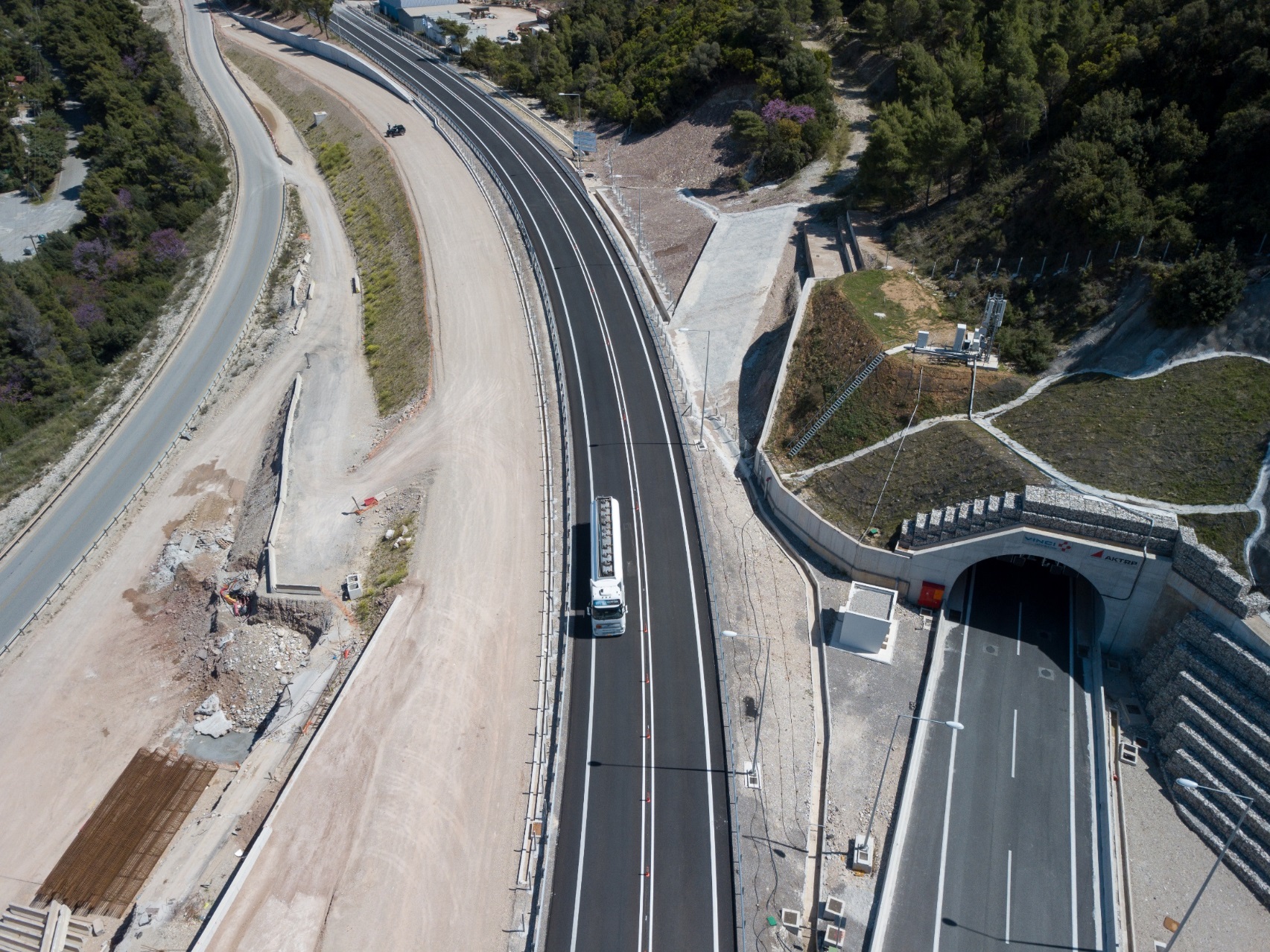 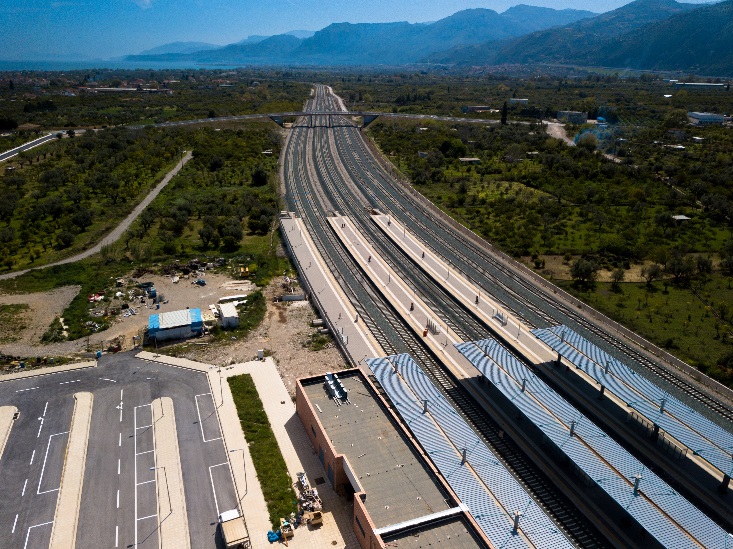 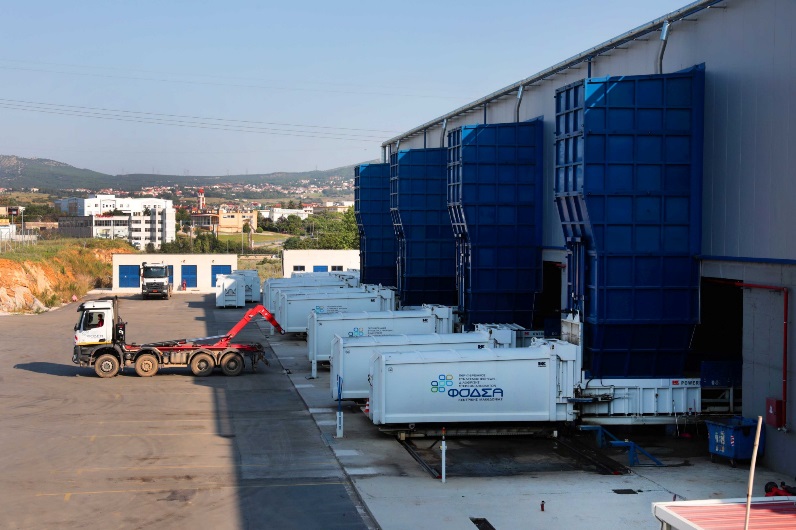 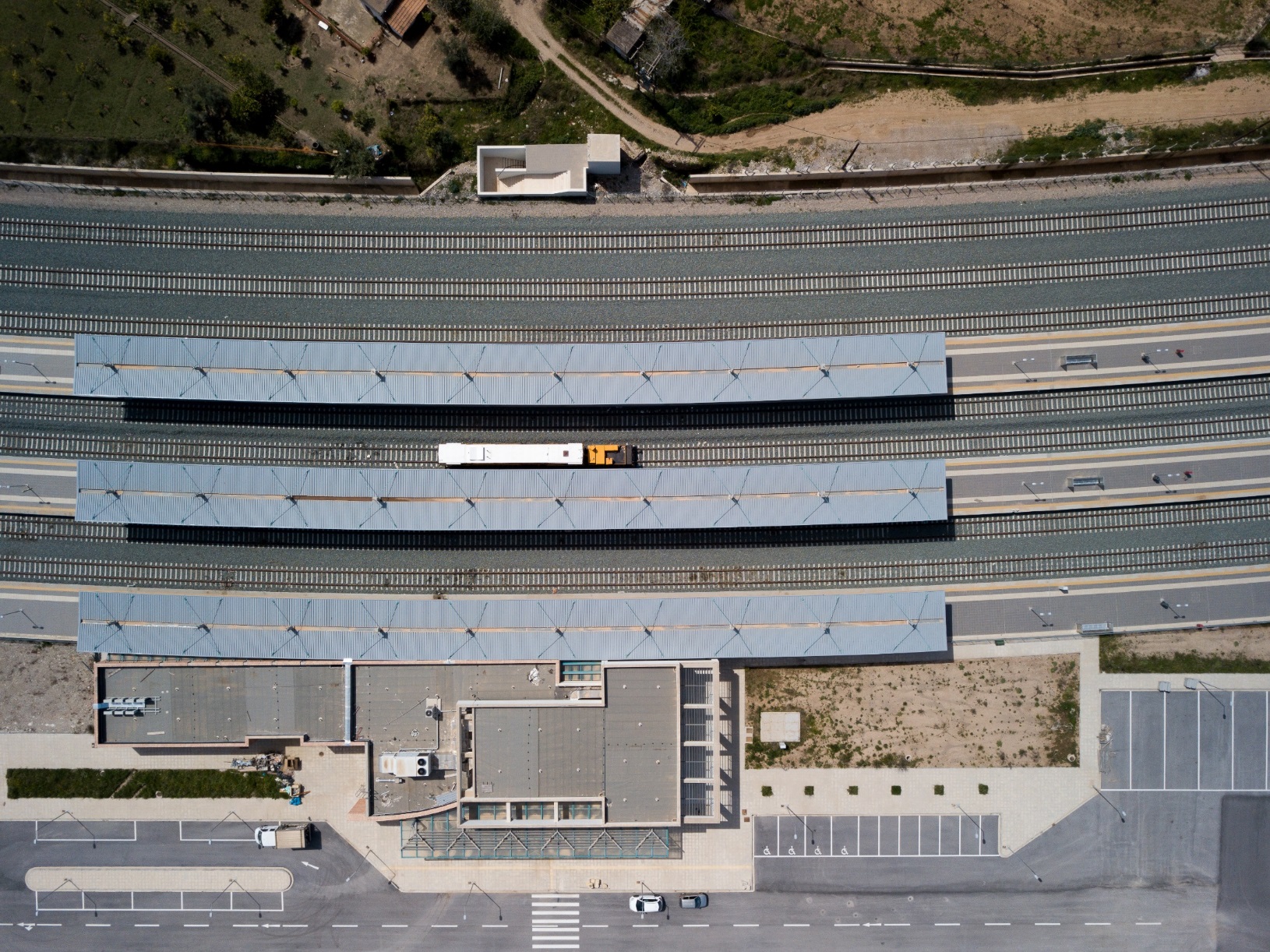 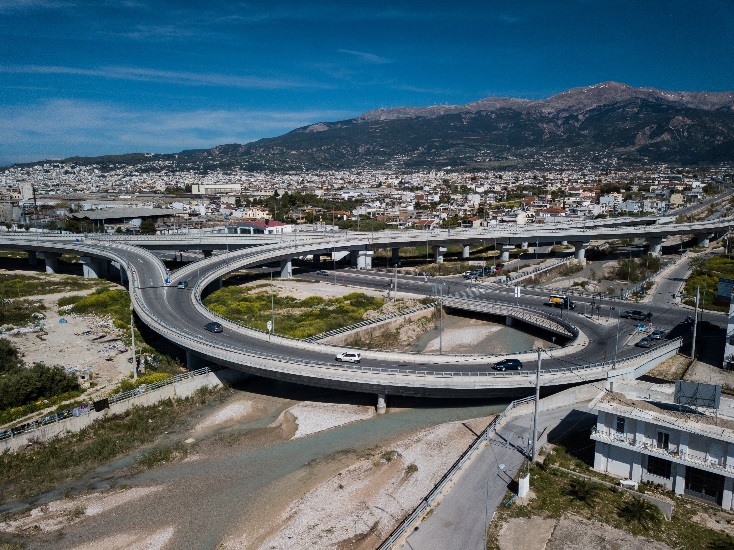 7
8
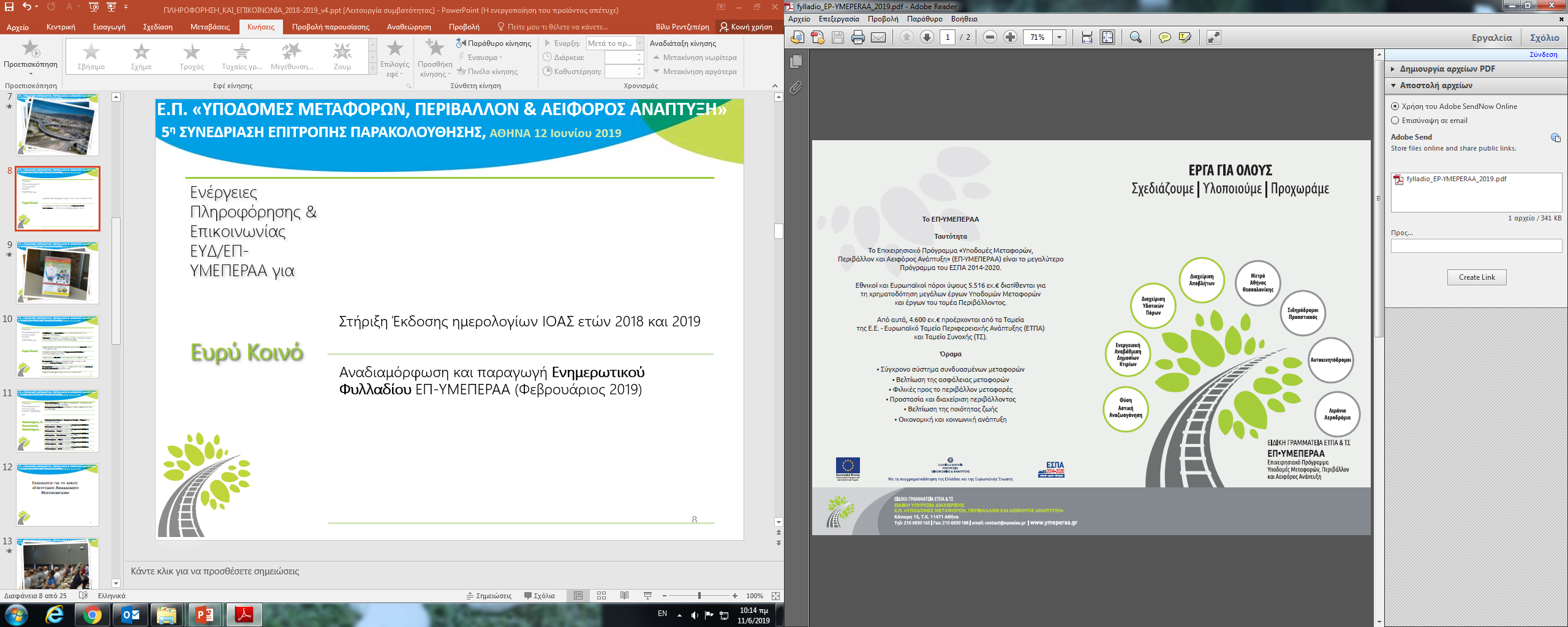 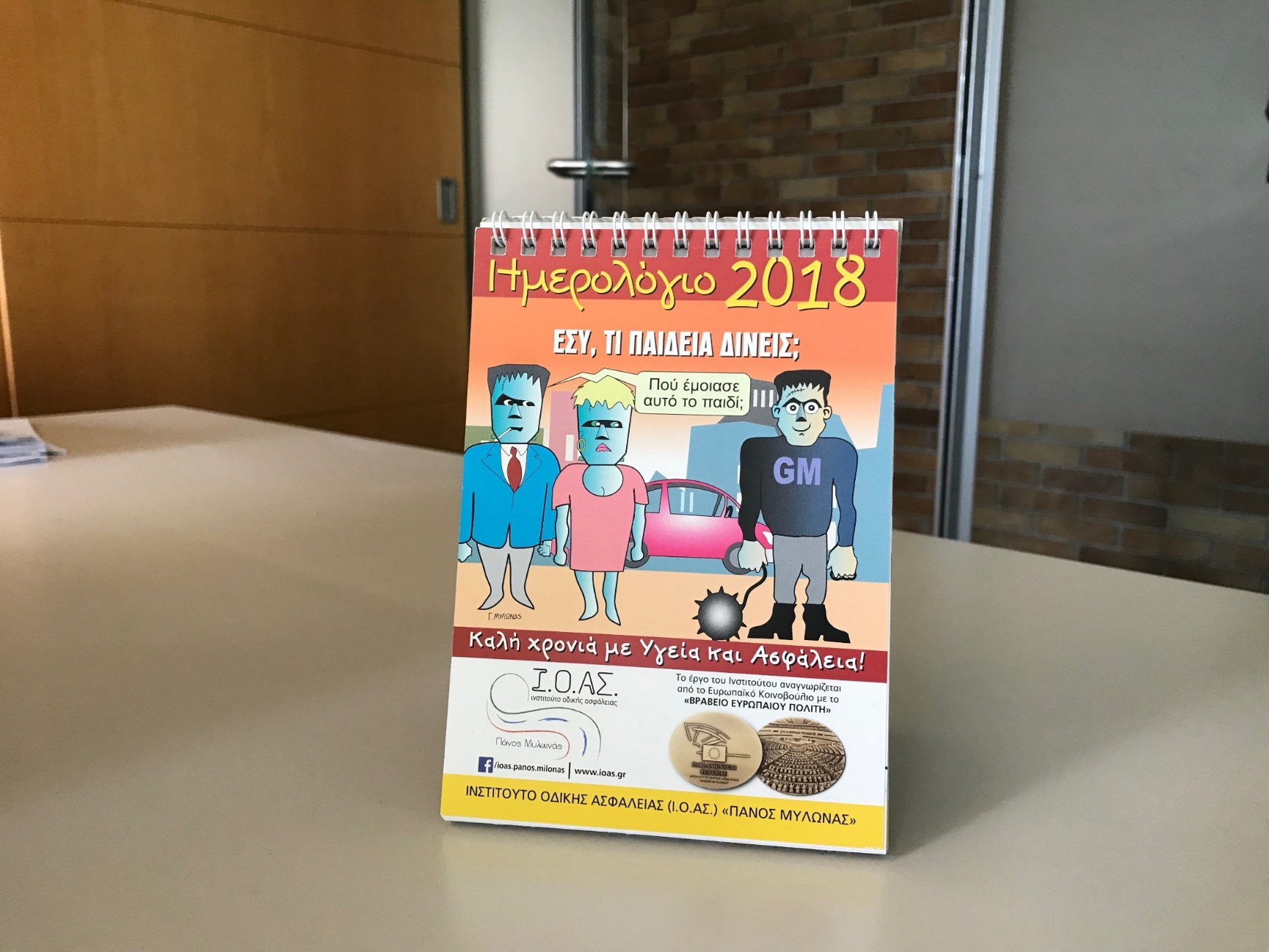 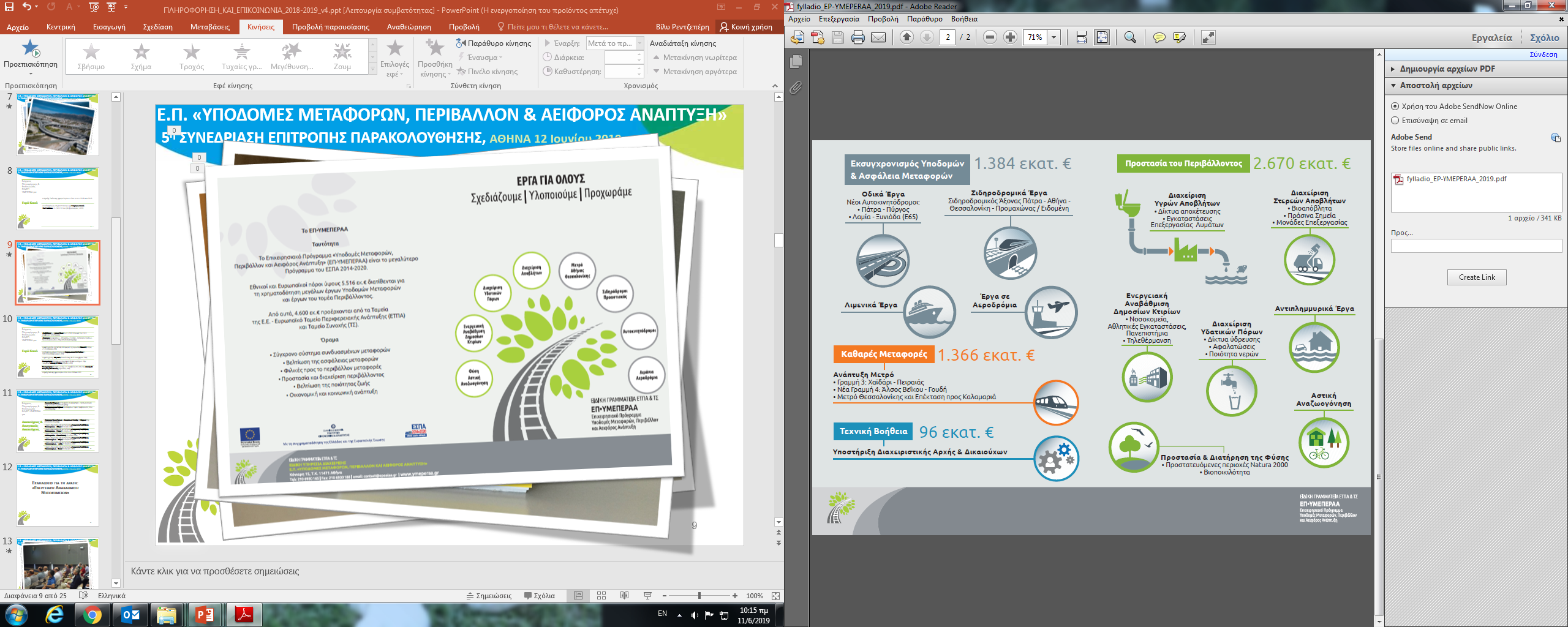 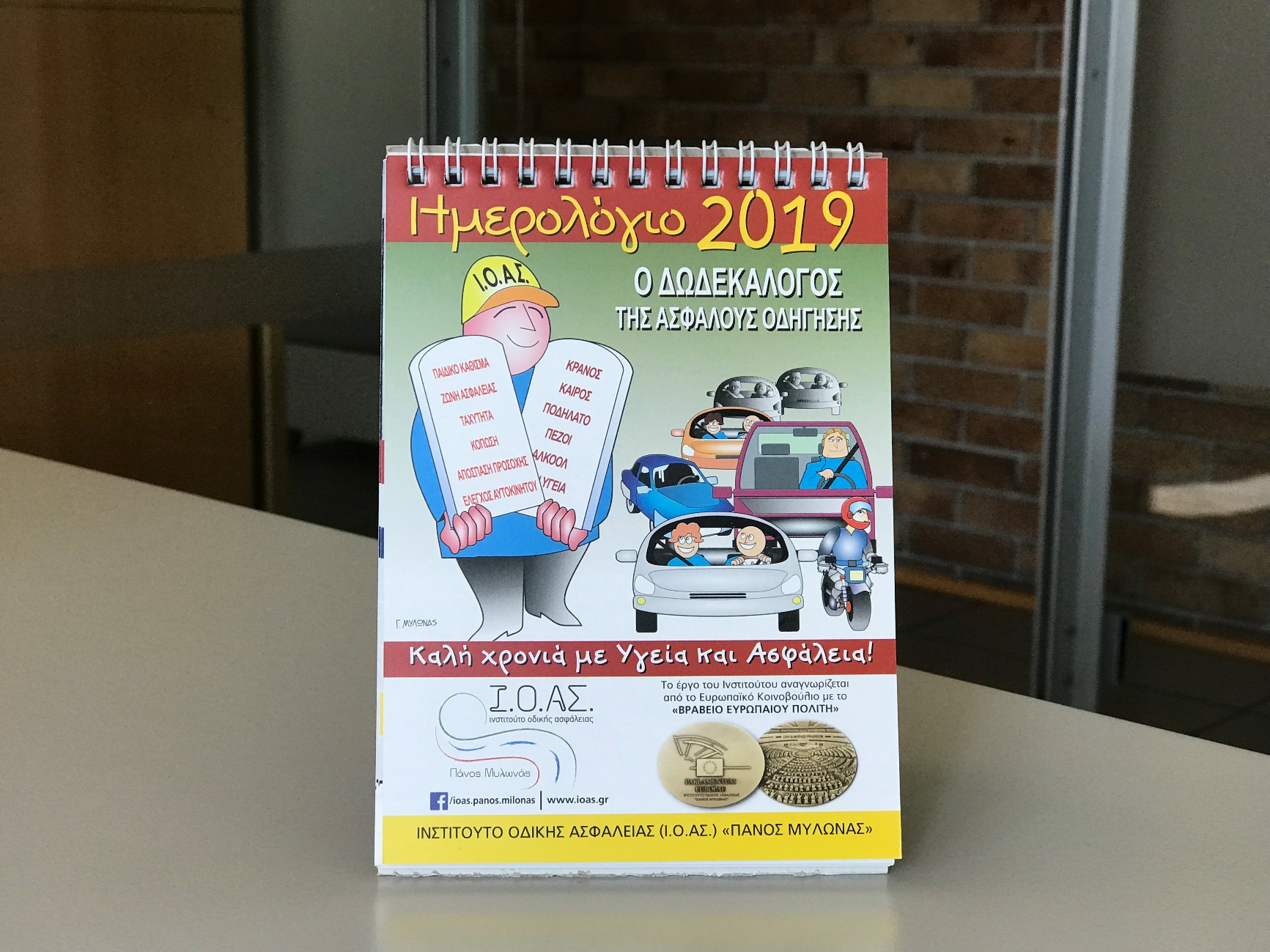 9
10
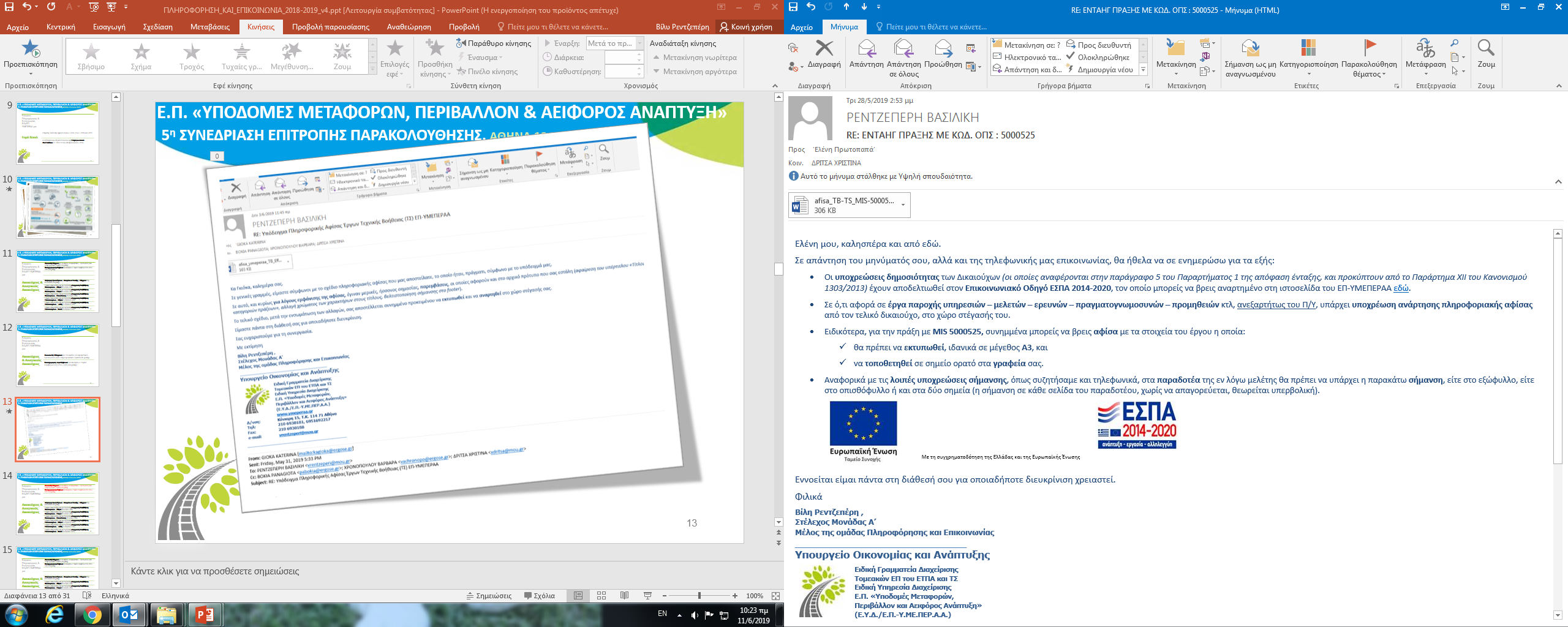 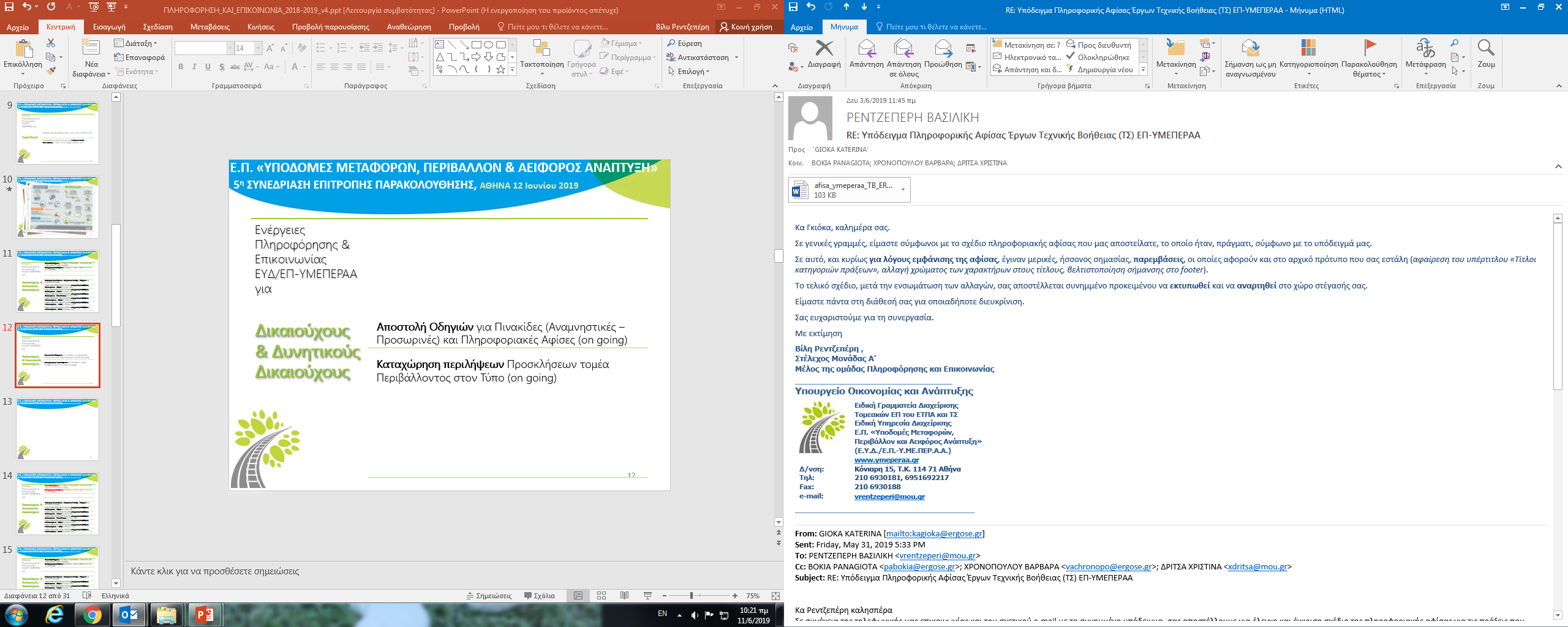 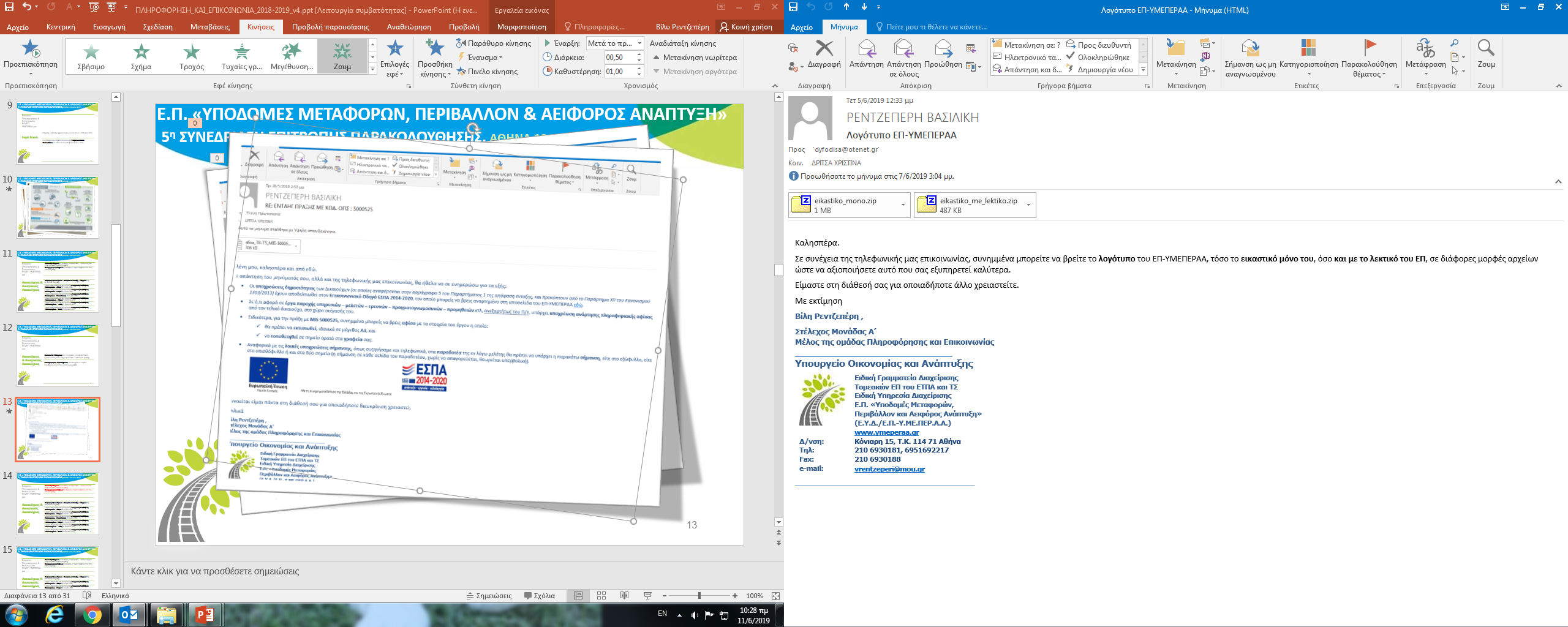 11
12
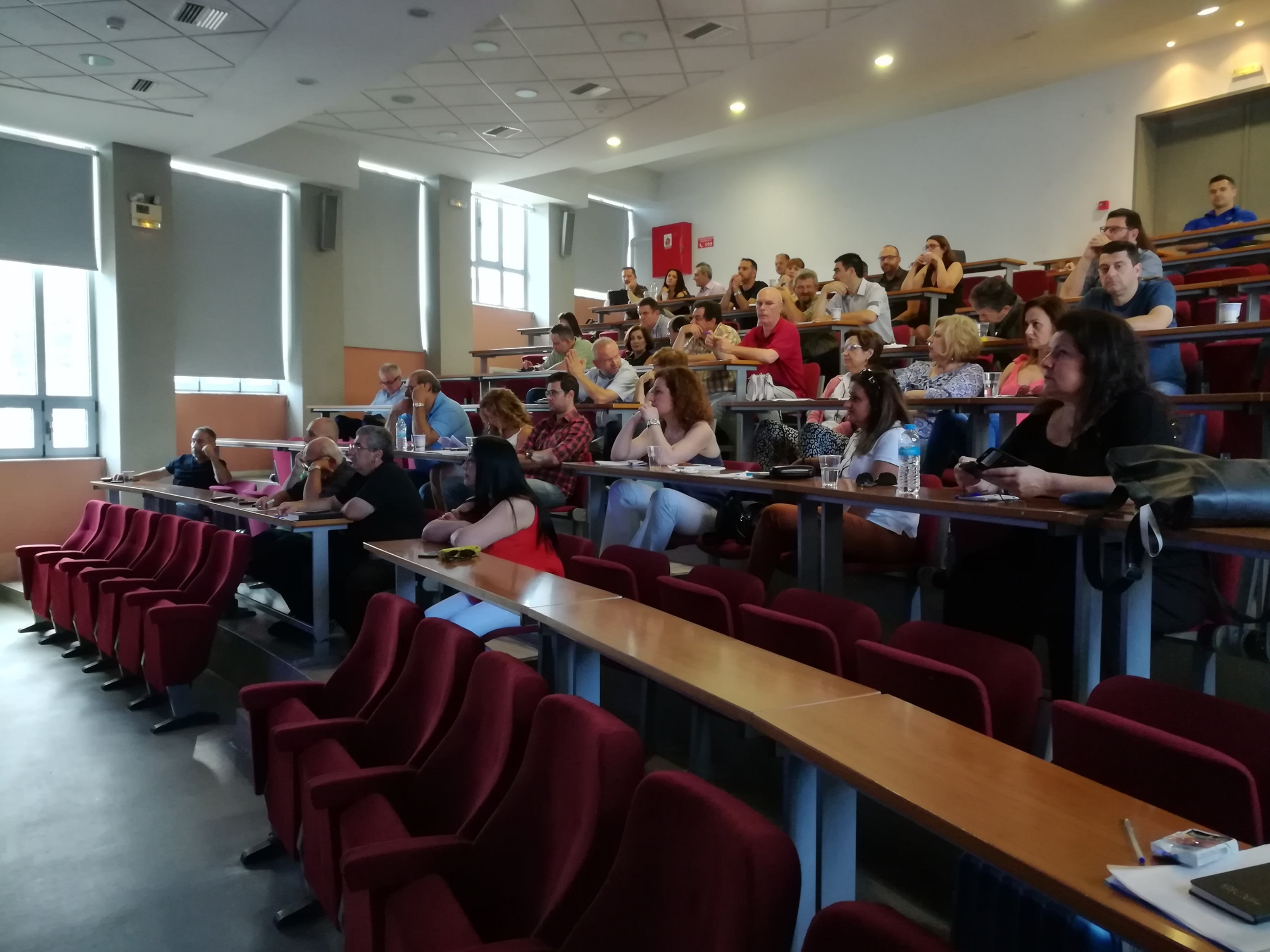 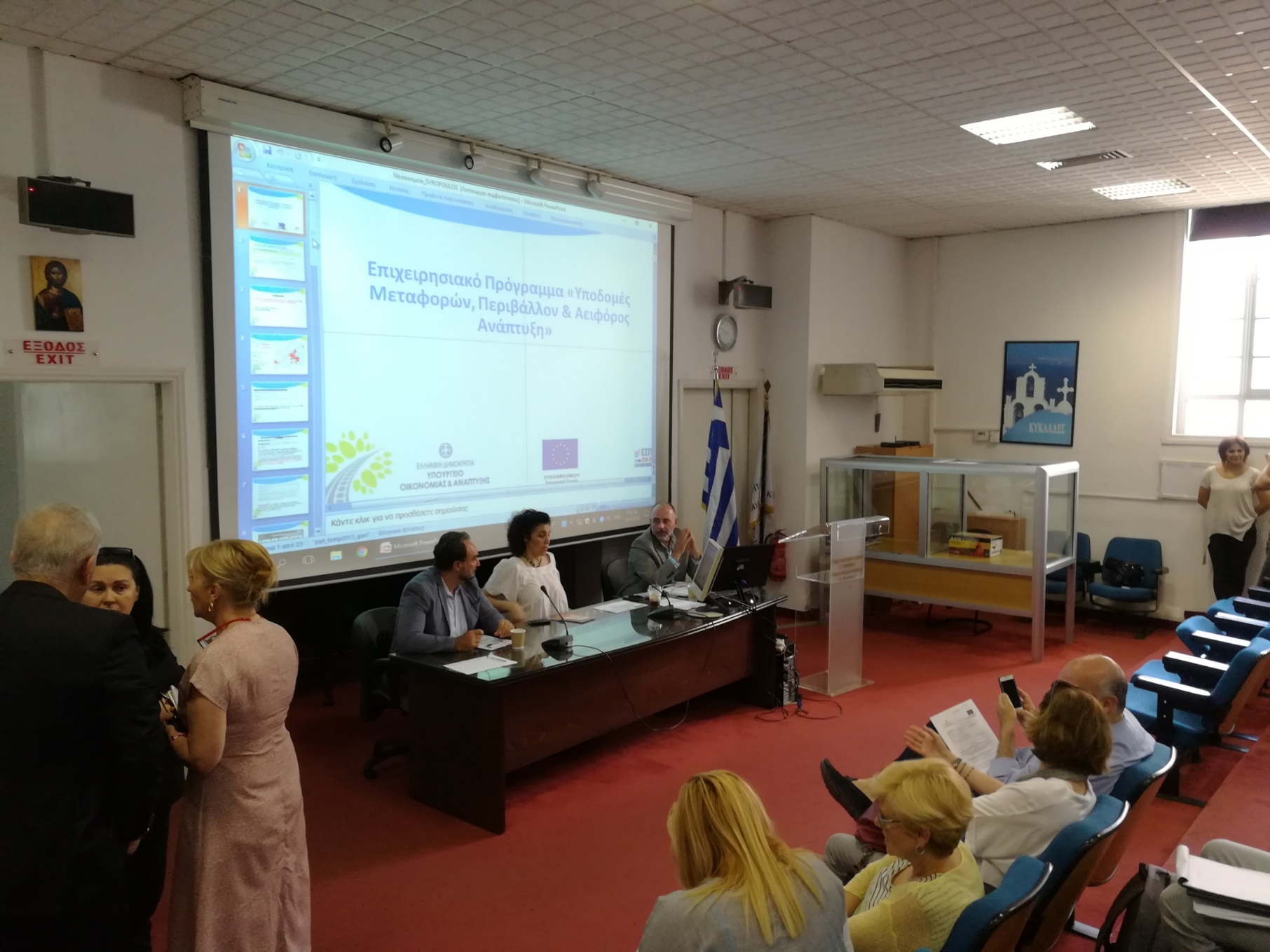 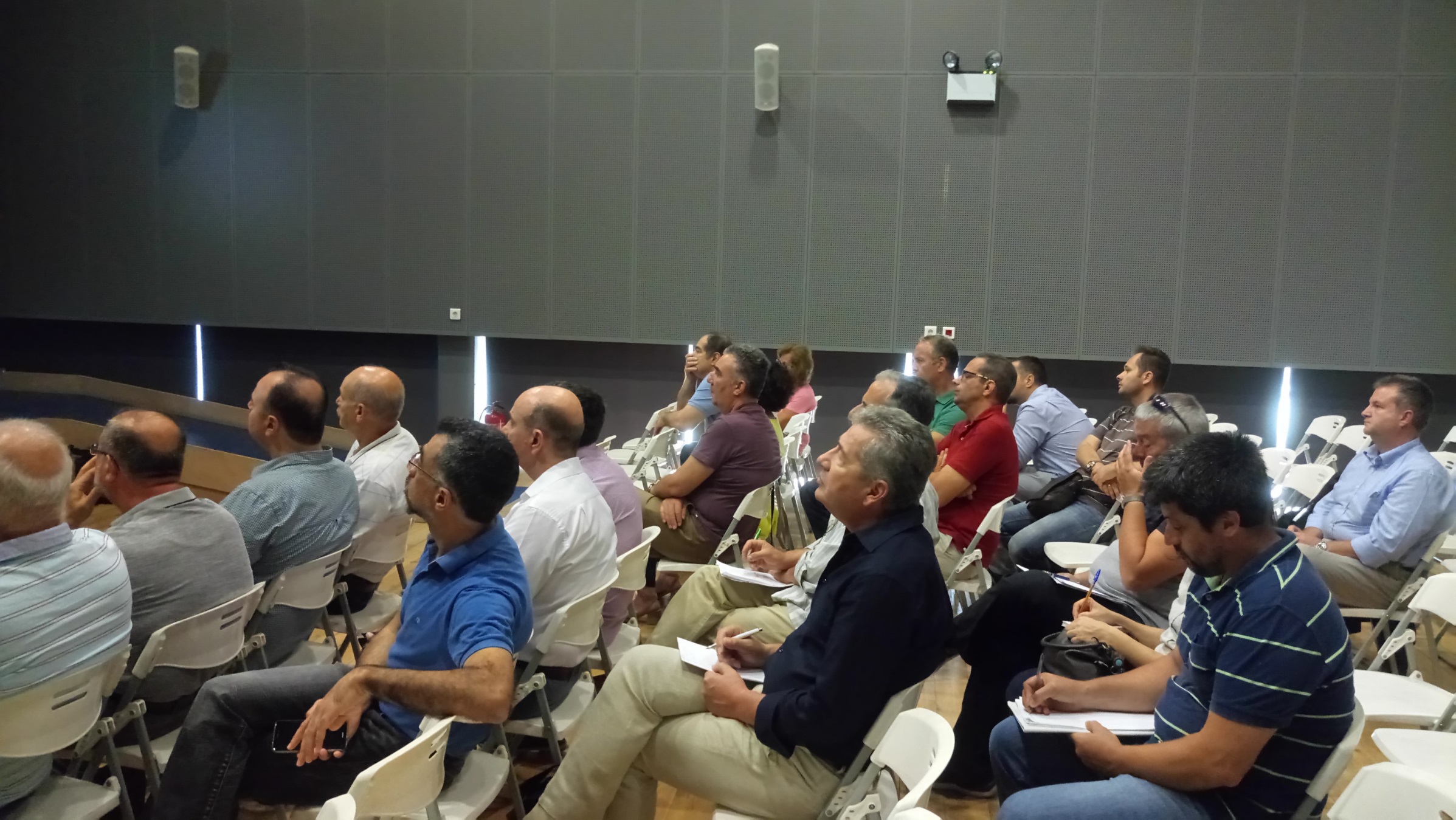 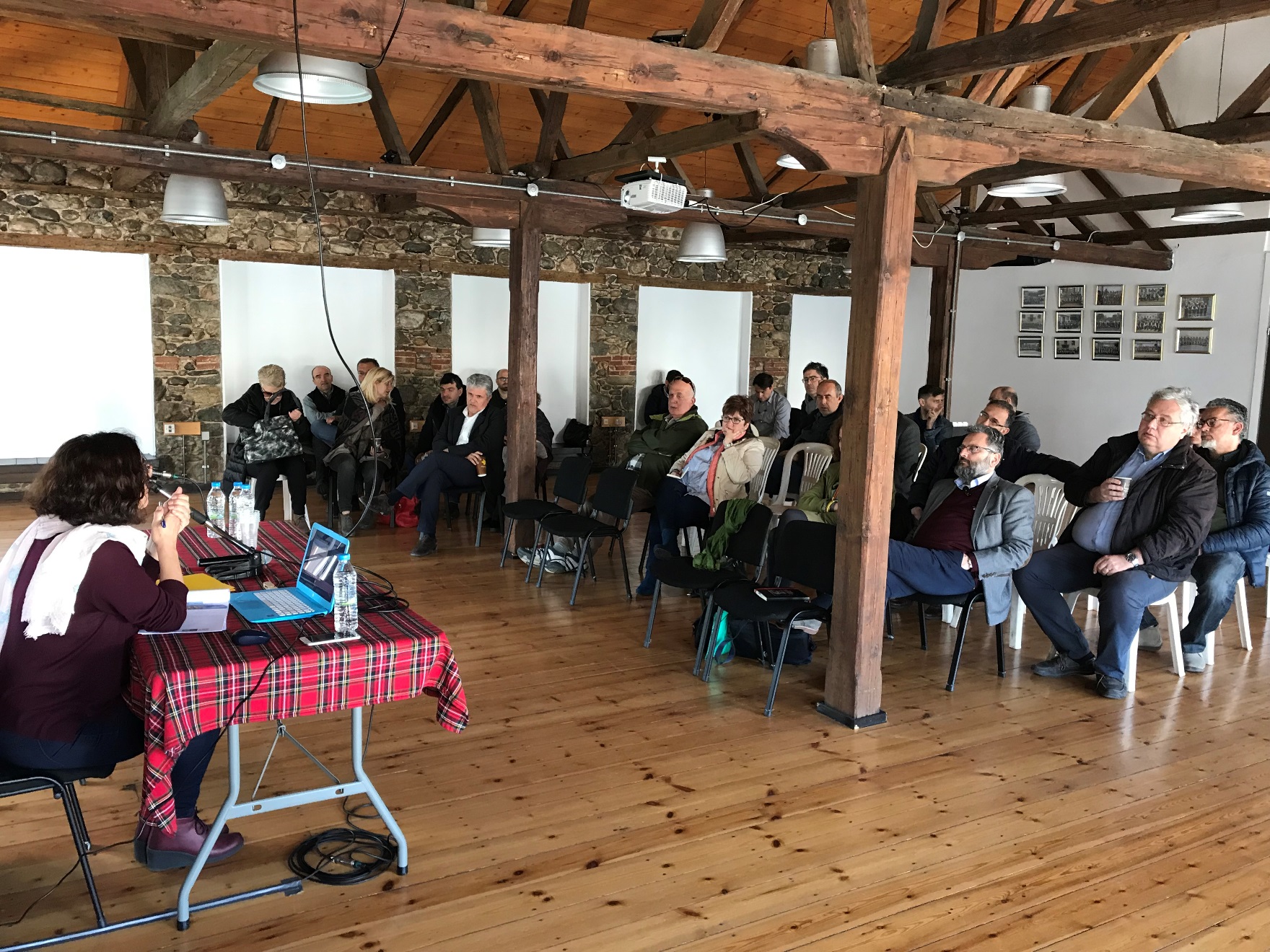 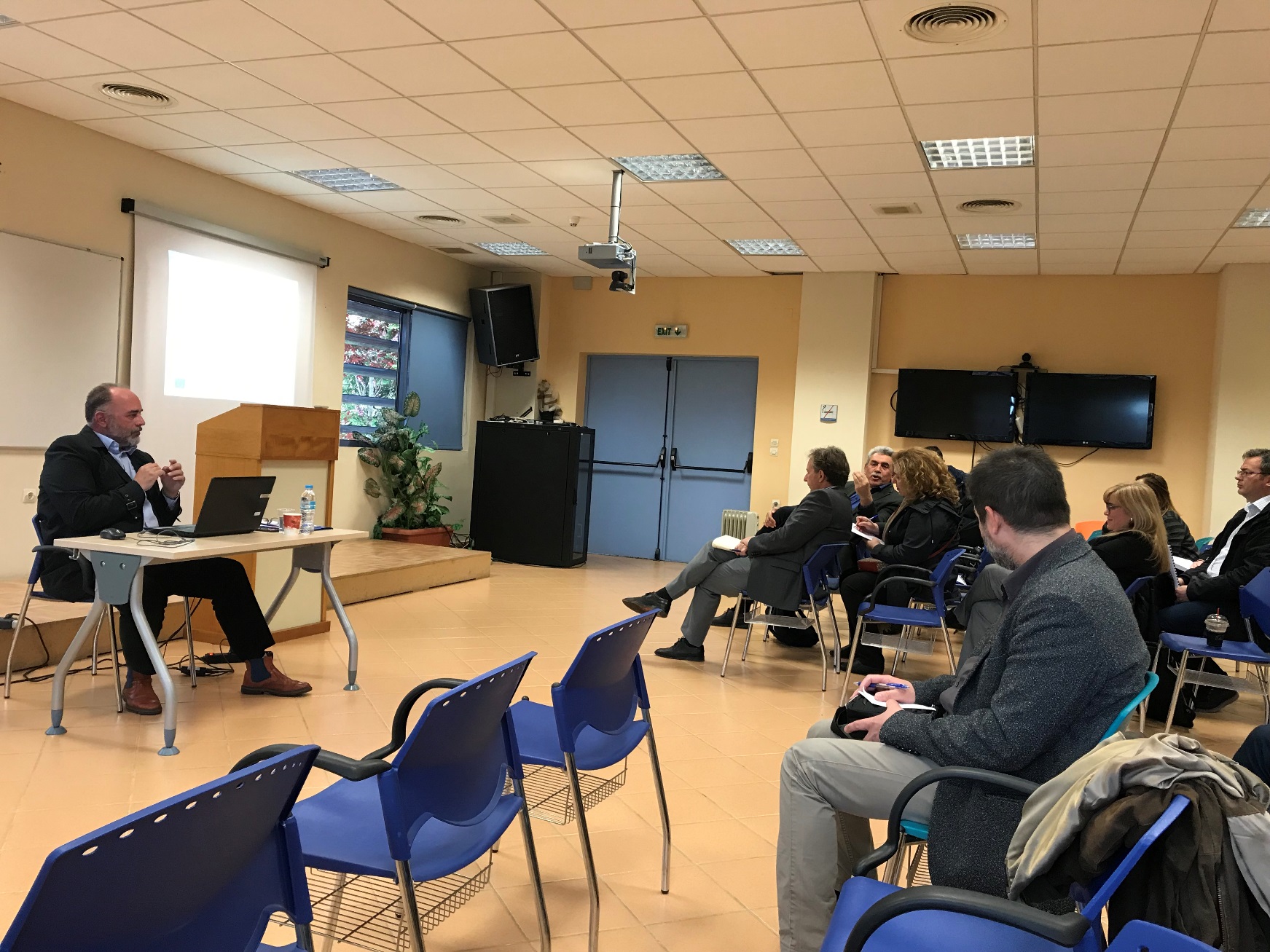 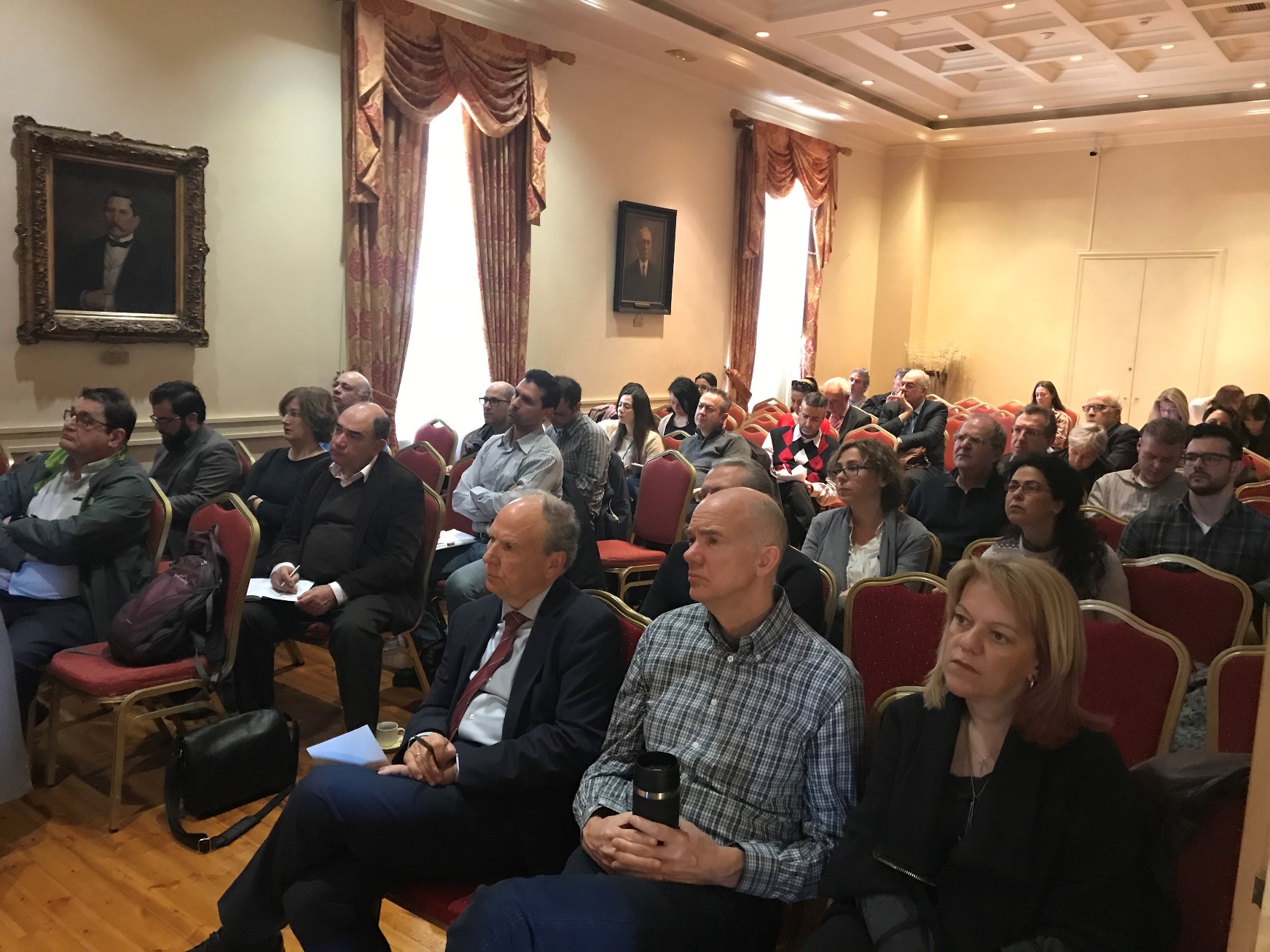 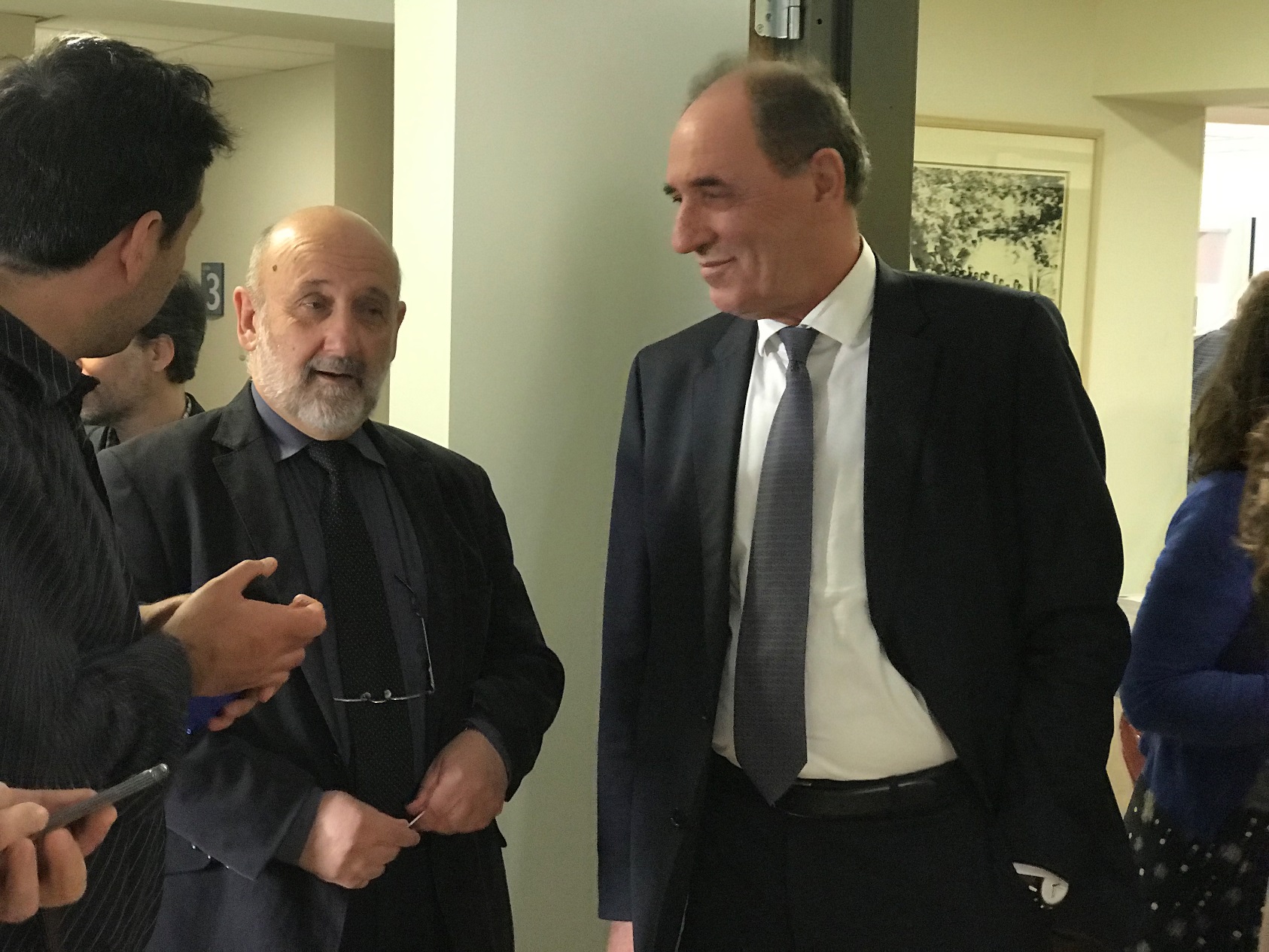 13
14
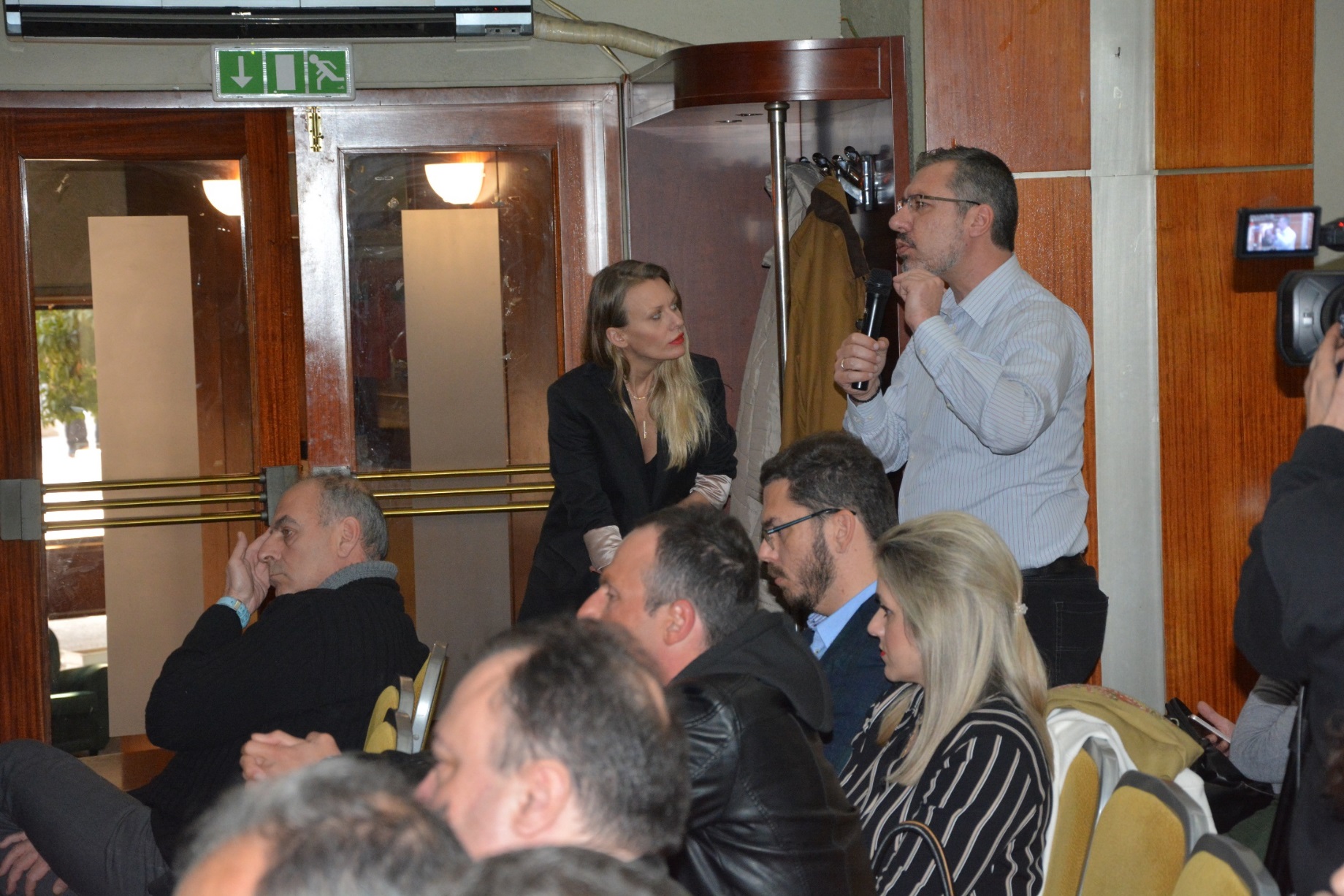 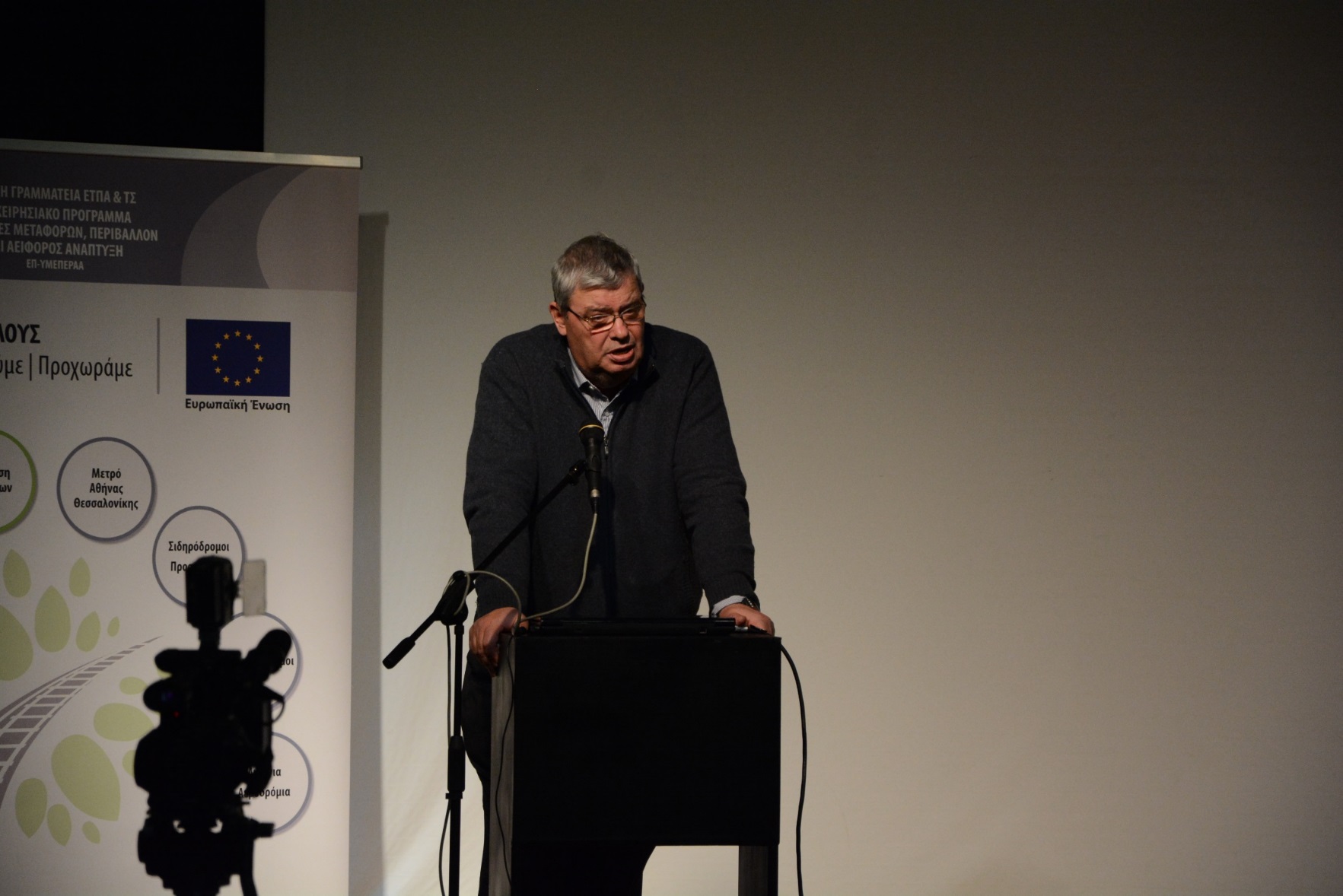 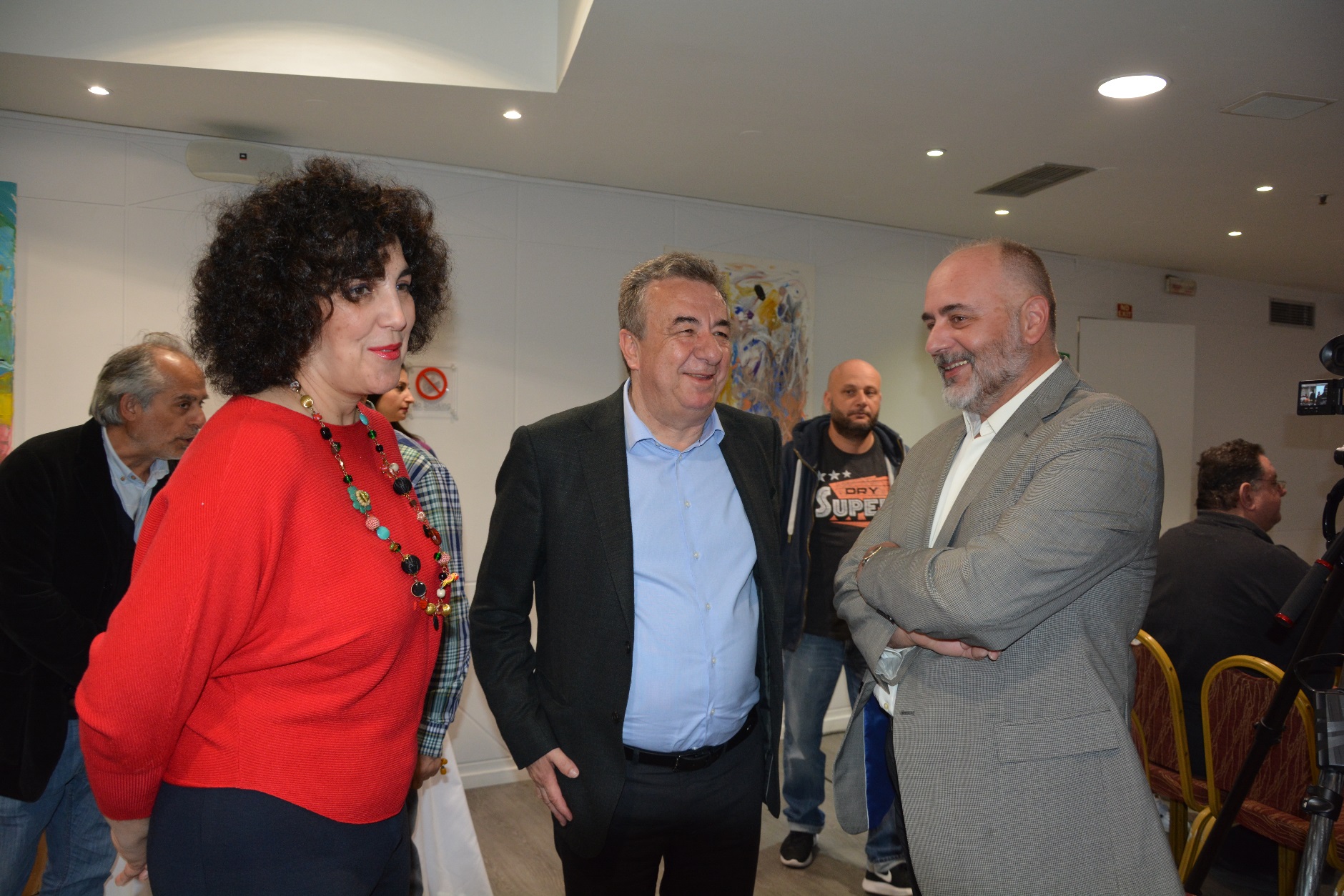 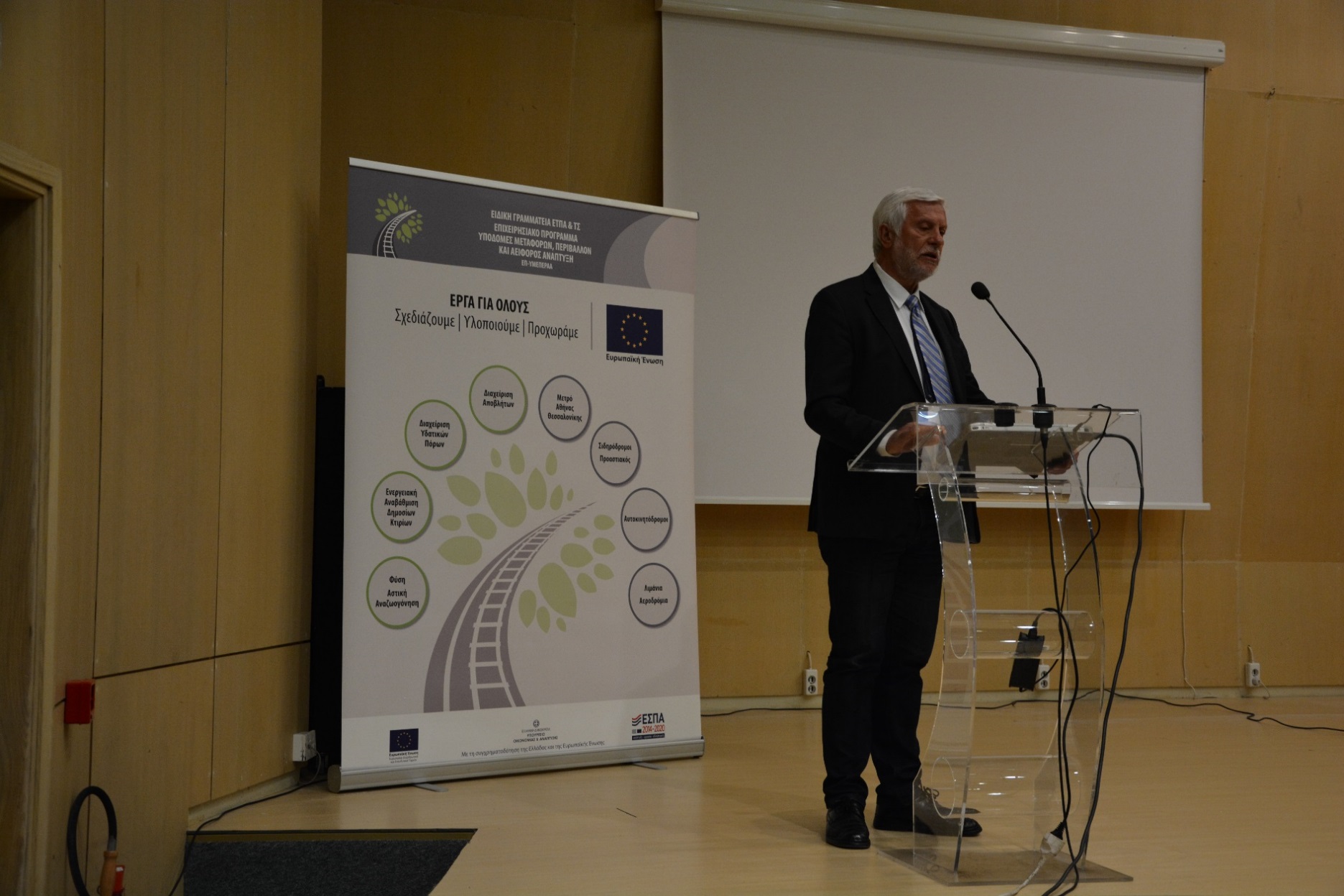 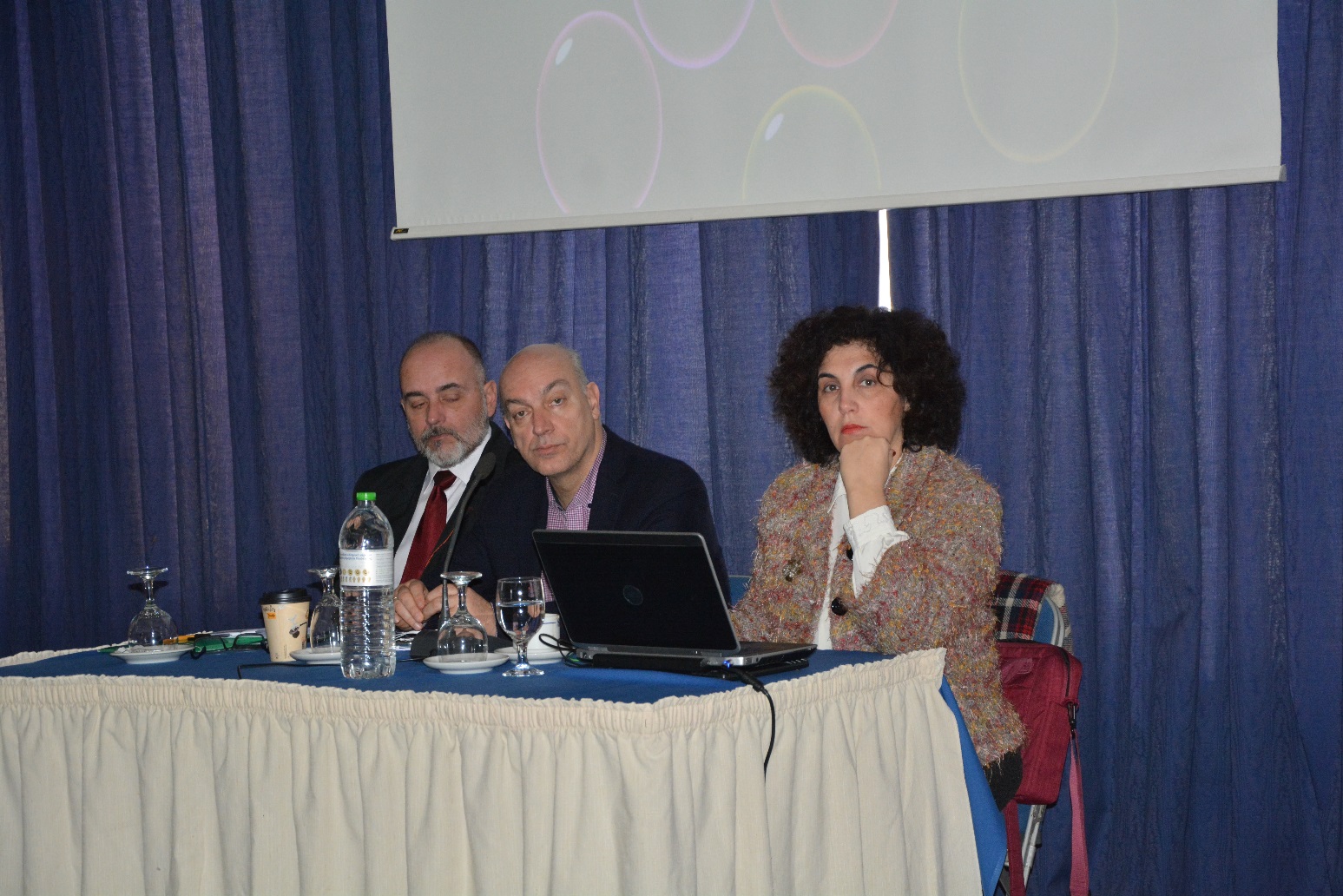 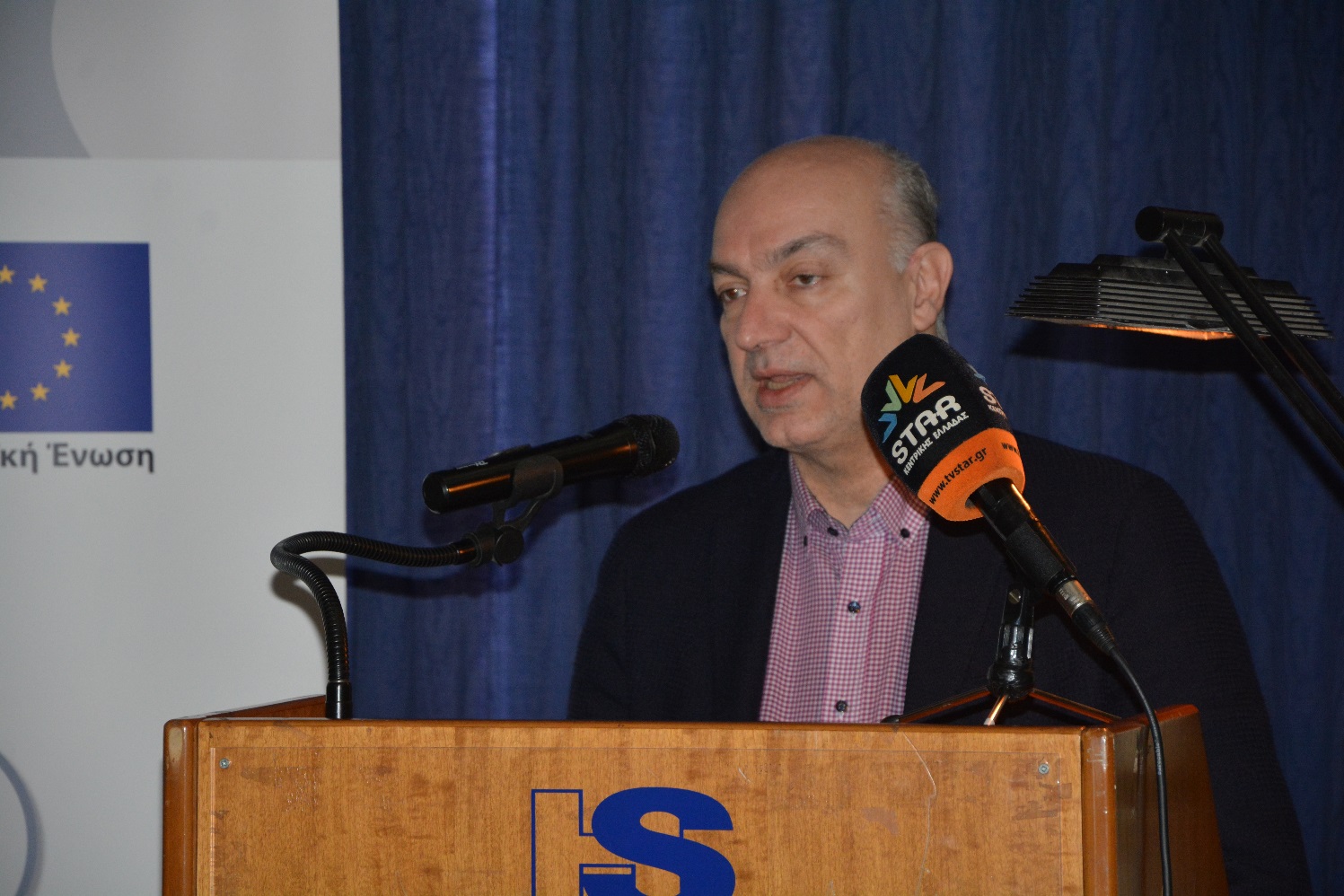 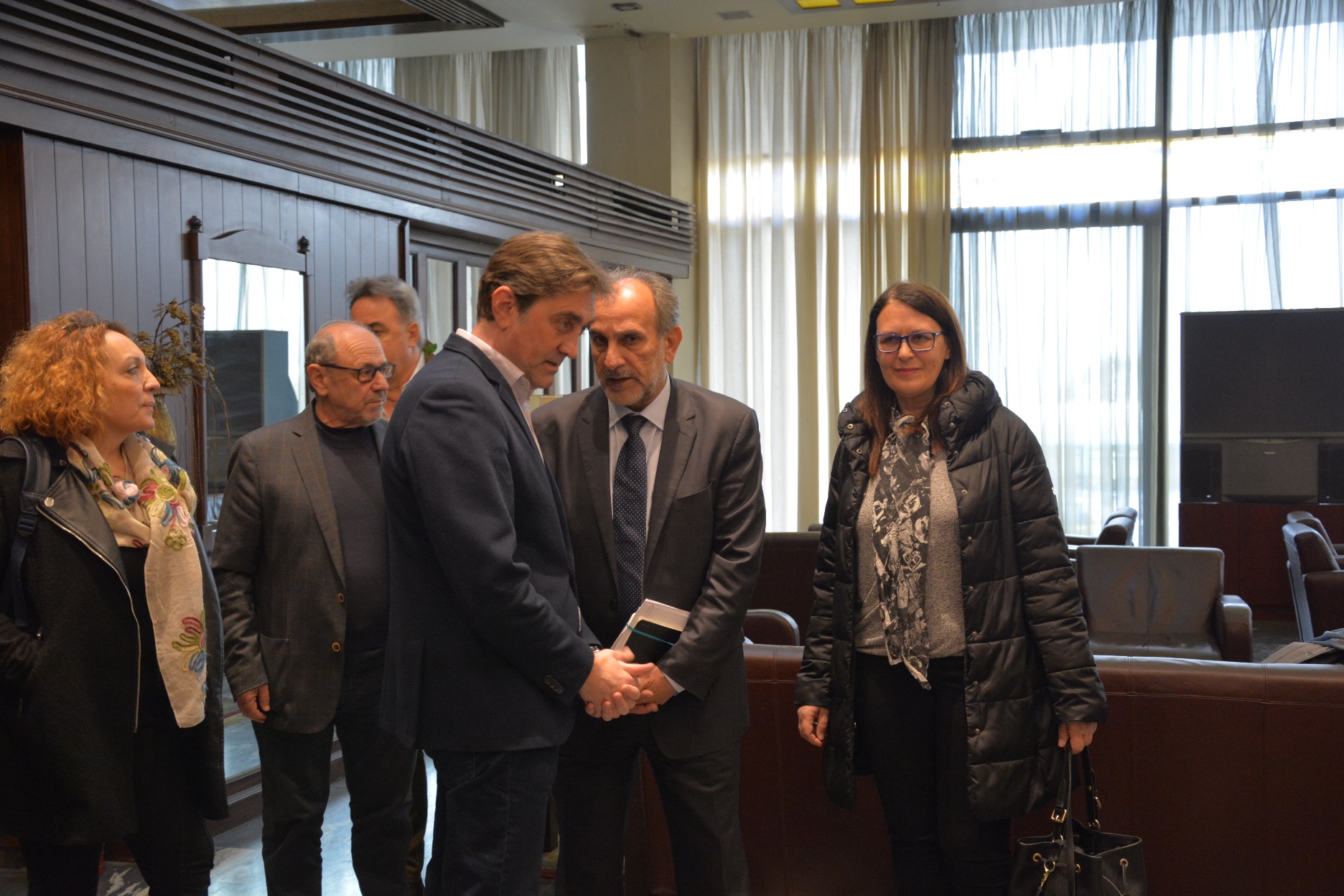 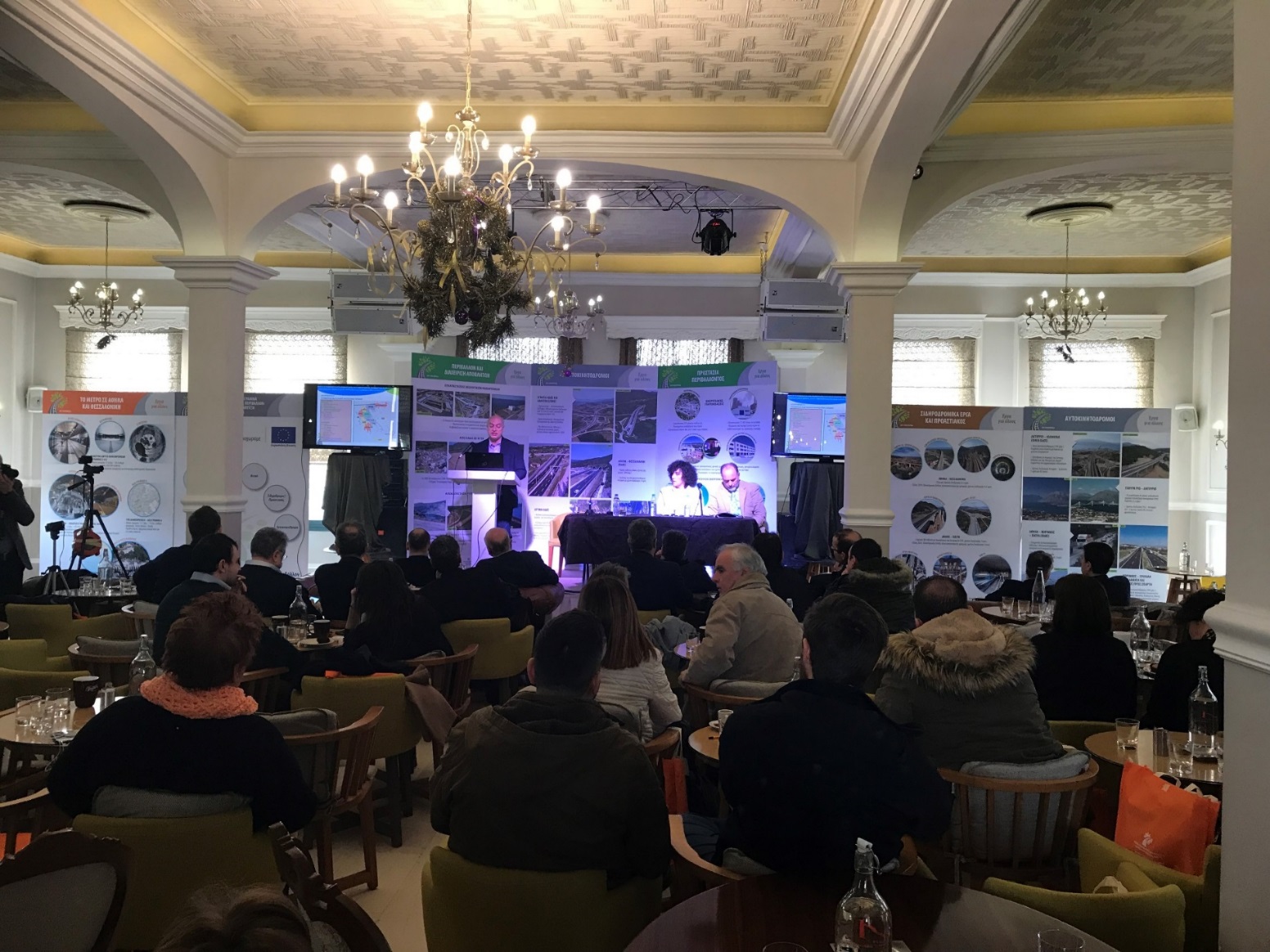 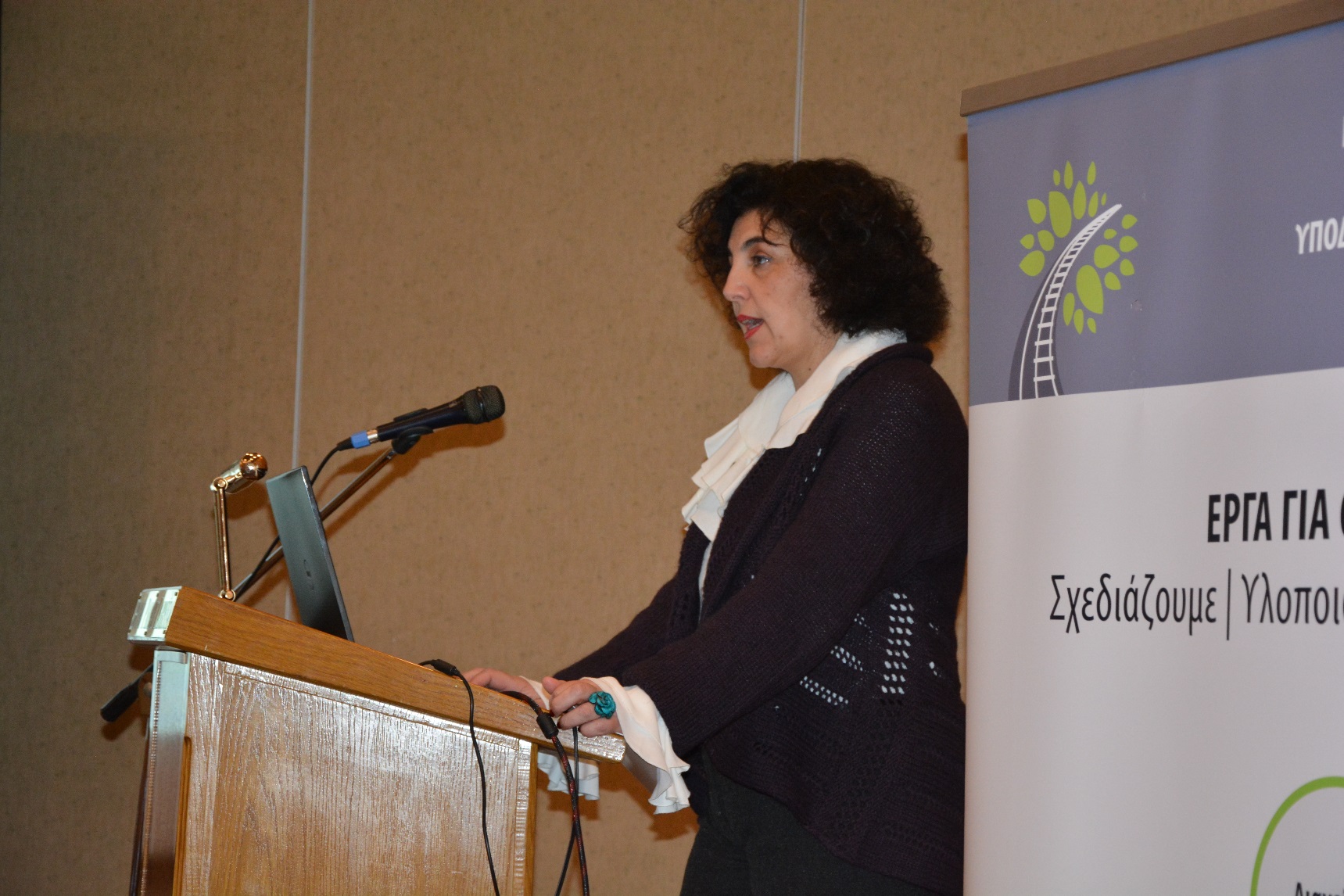 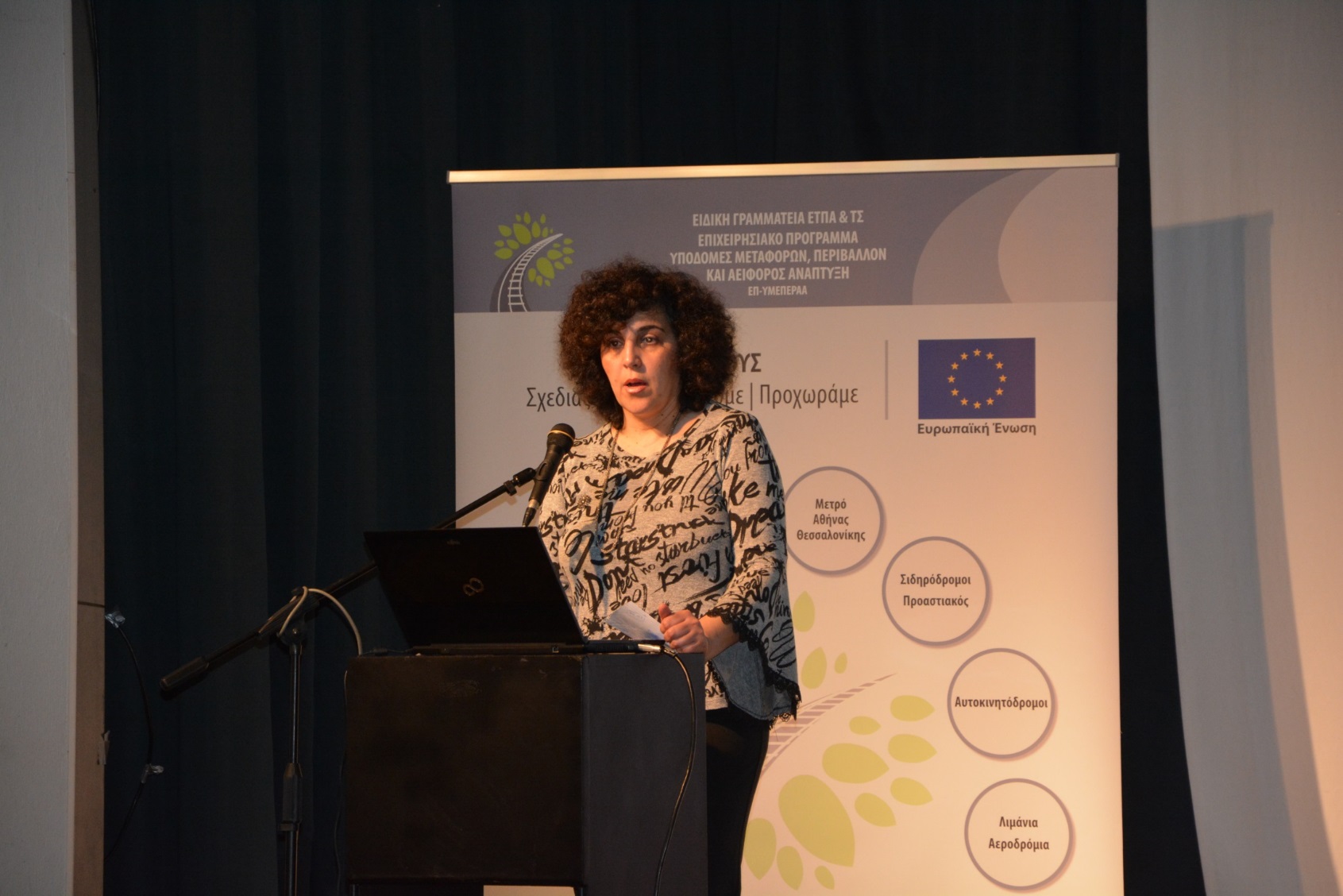 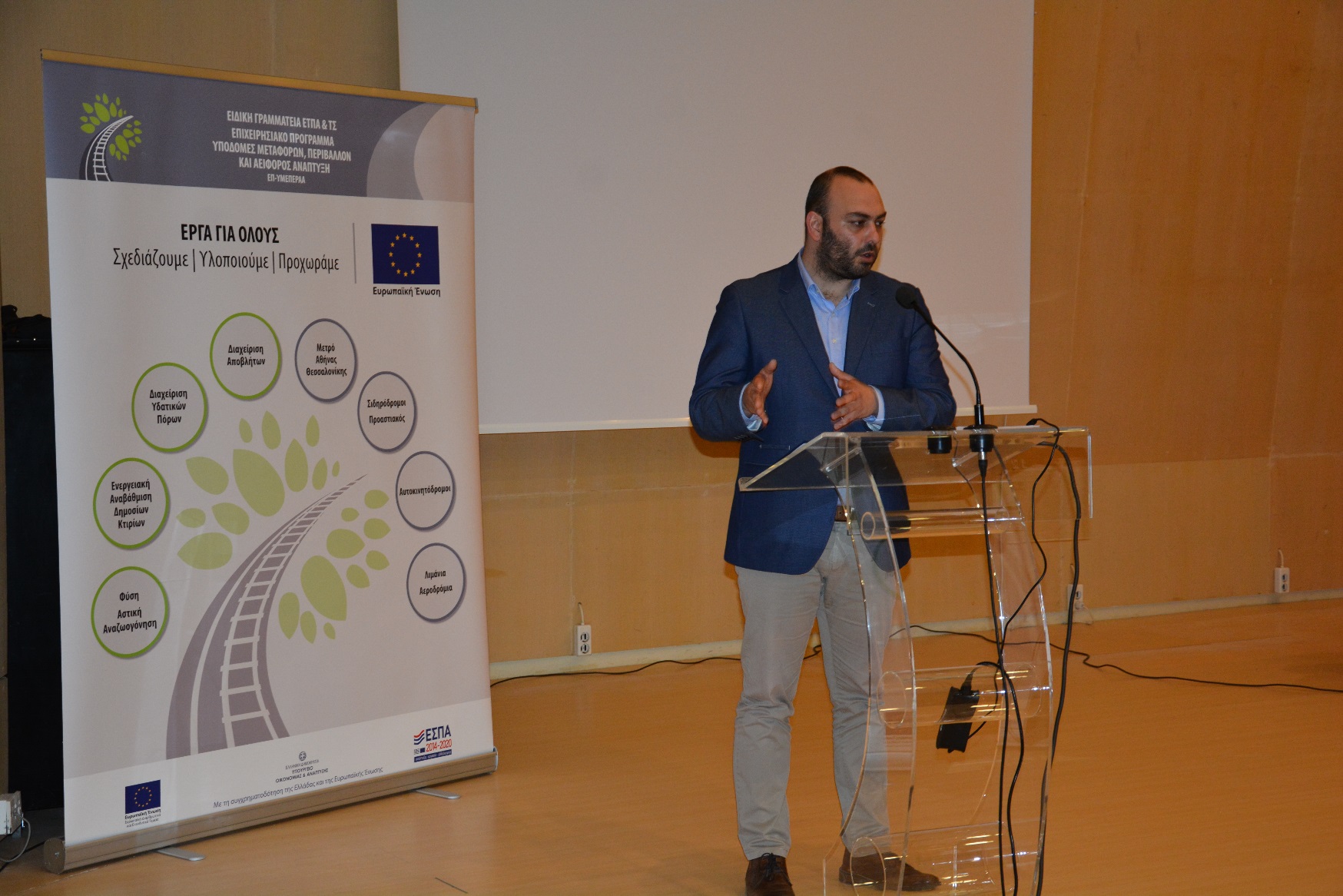 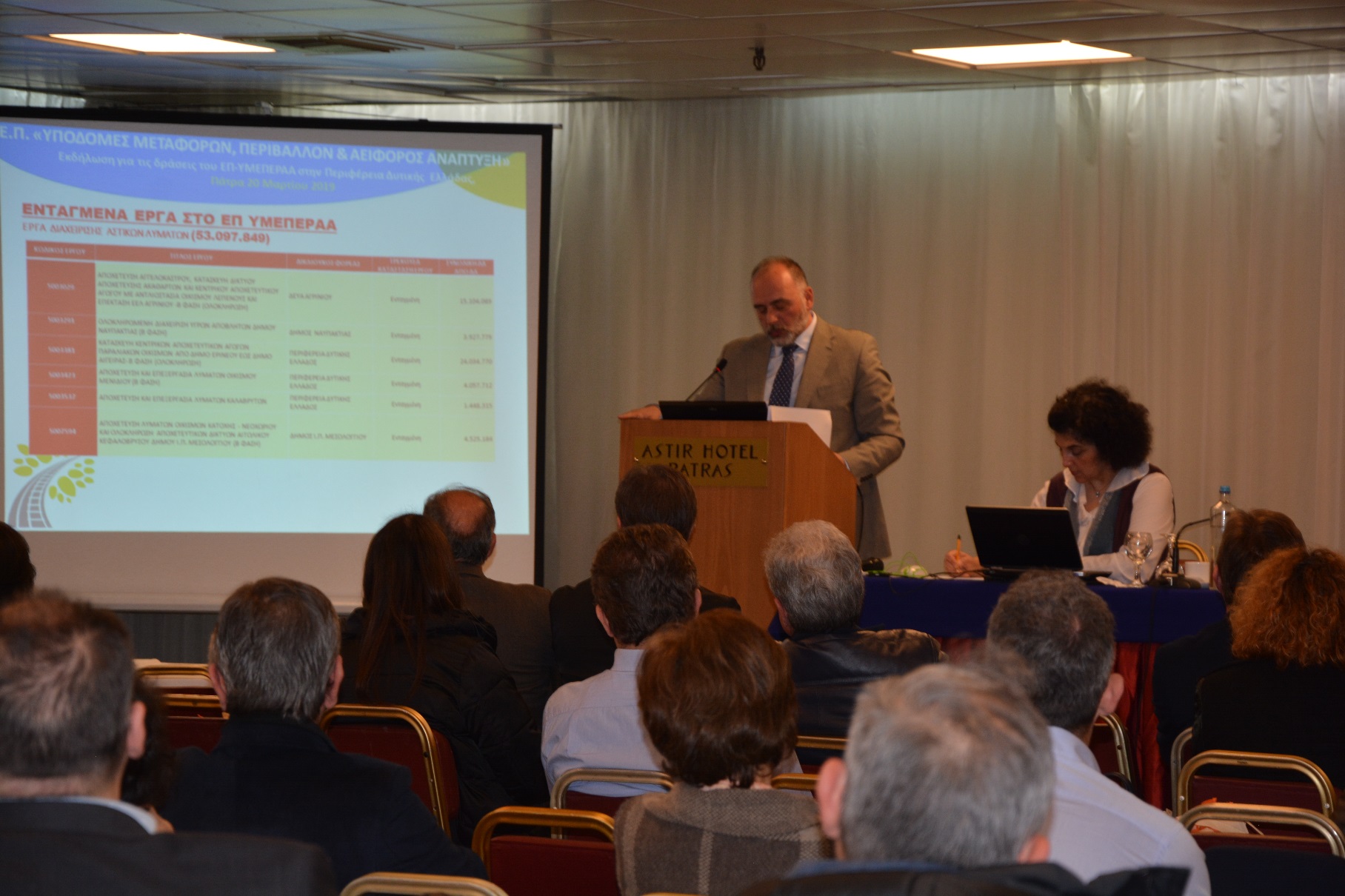 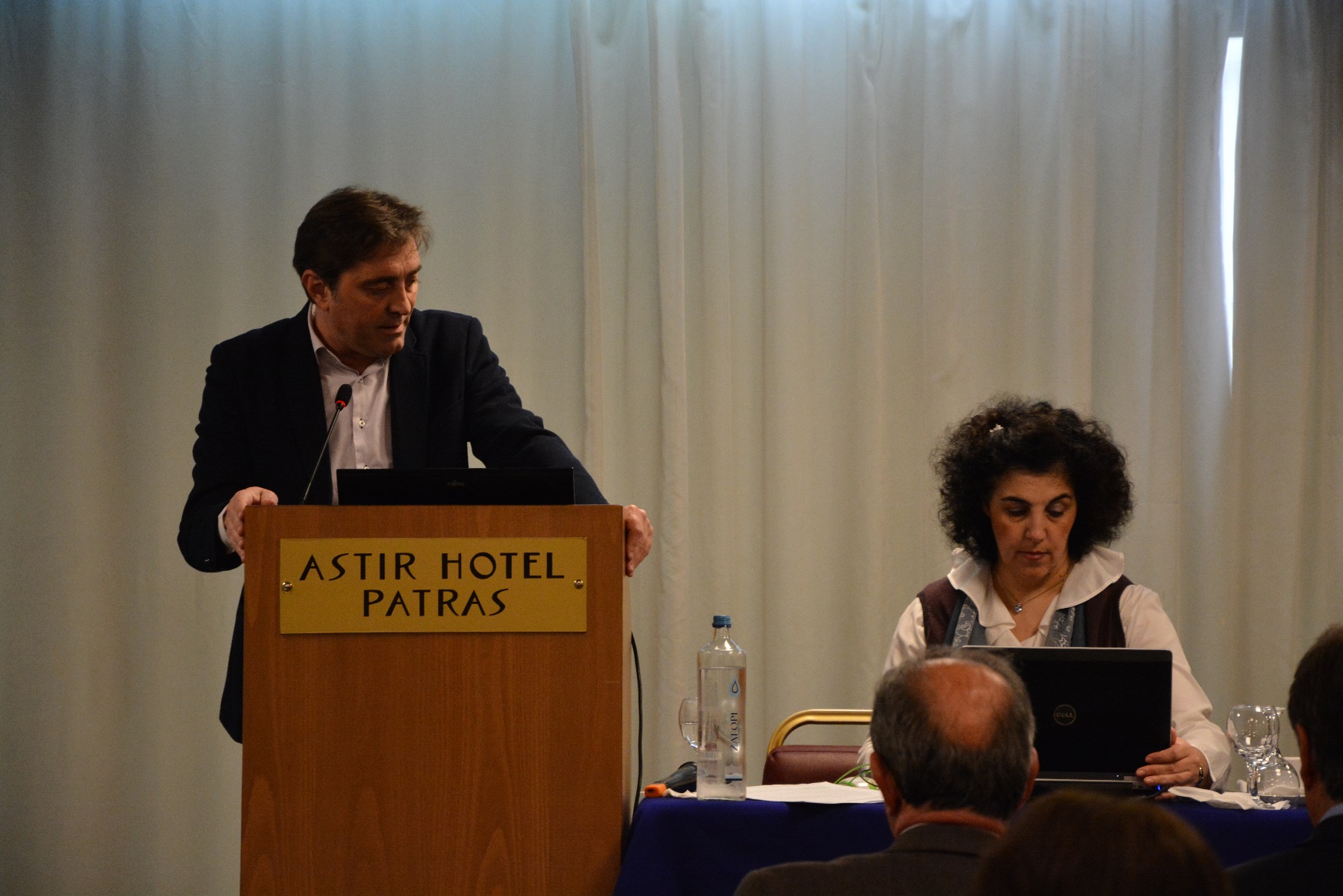 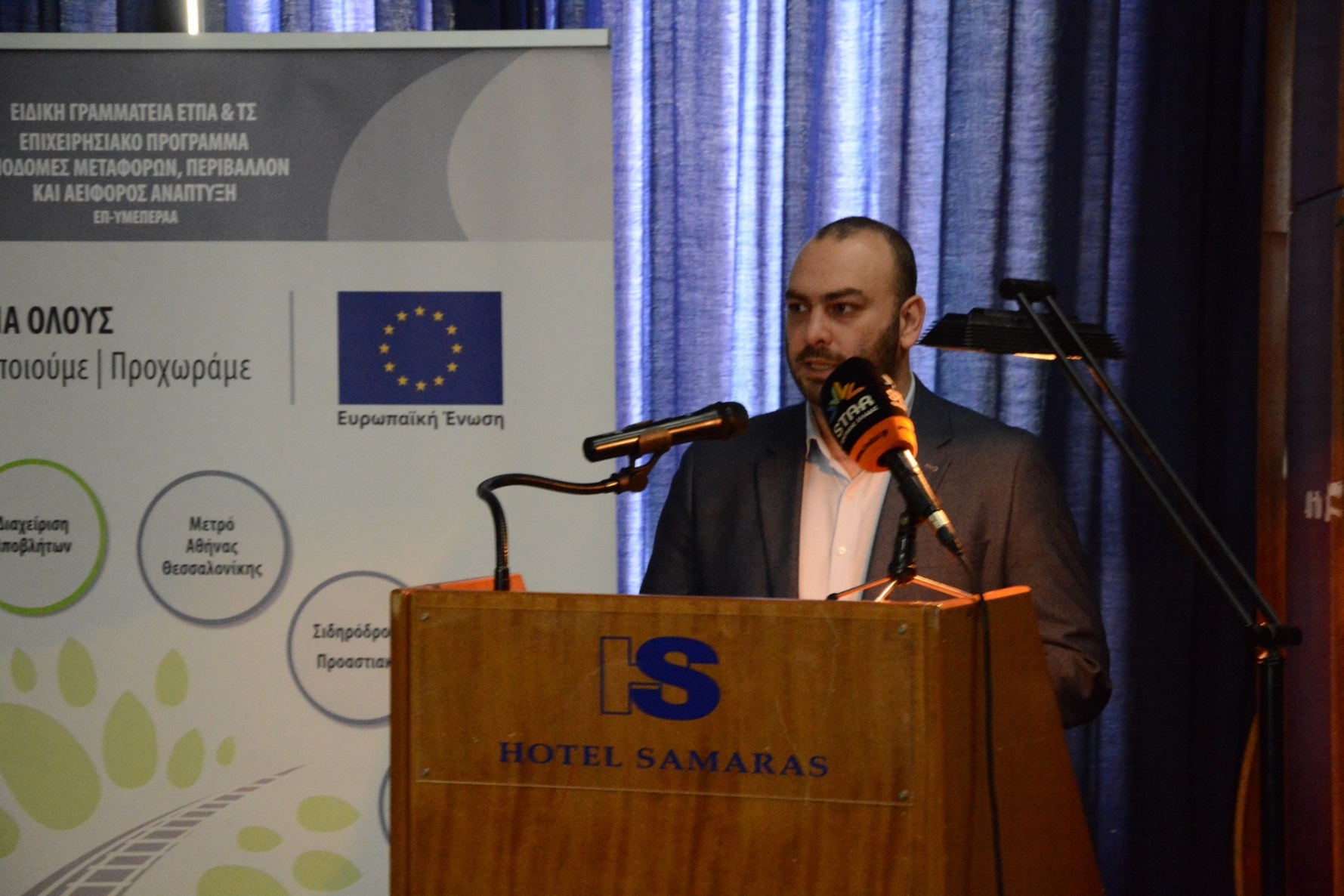 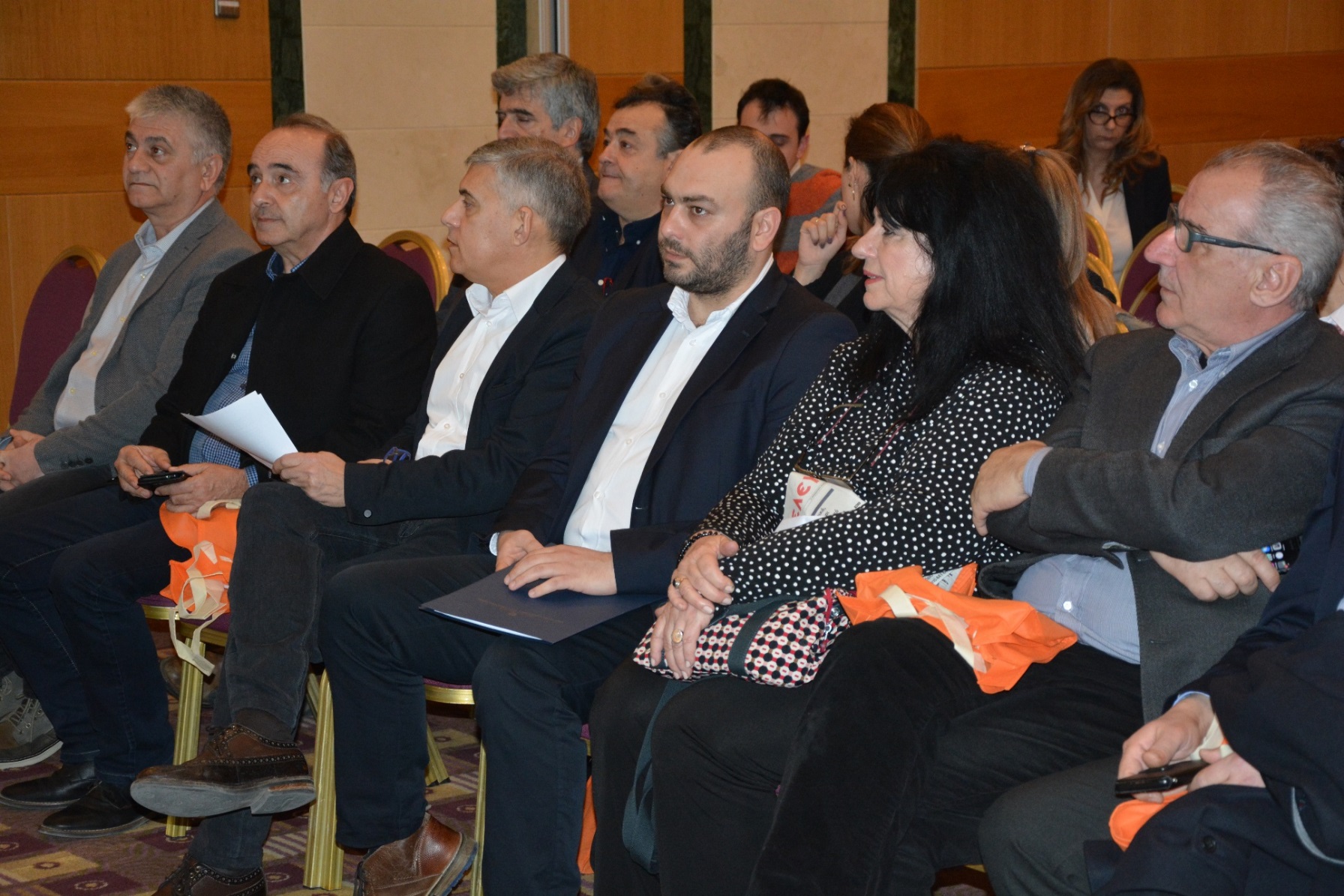 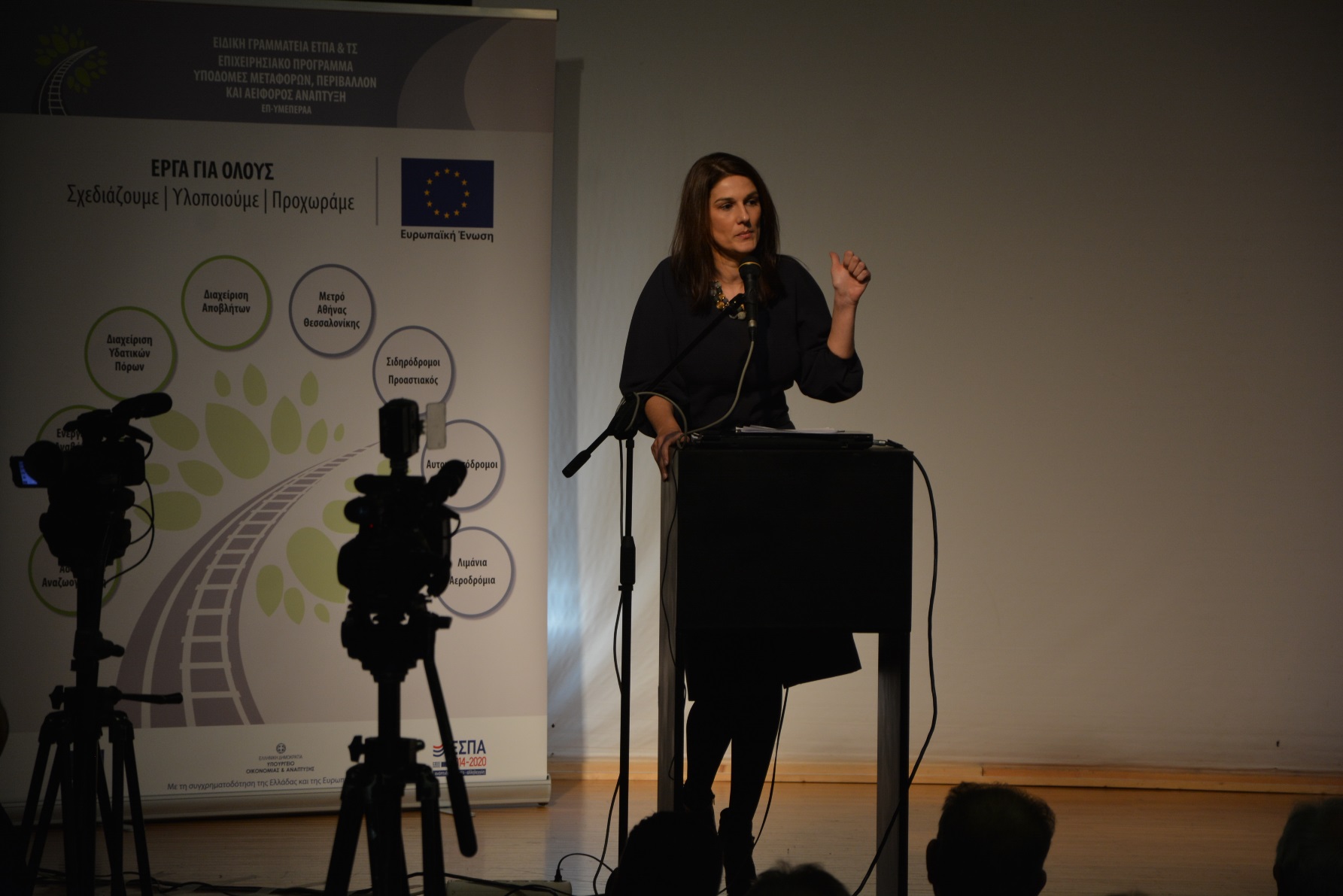 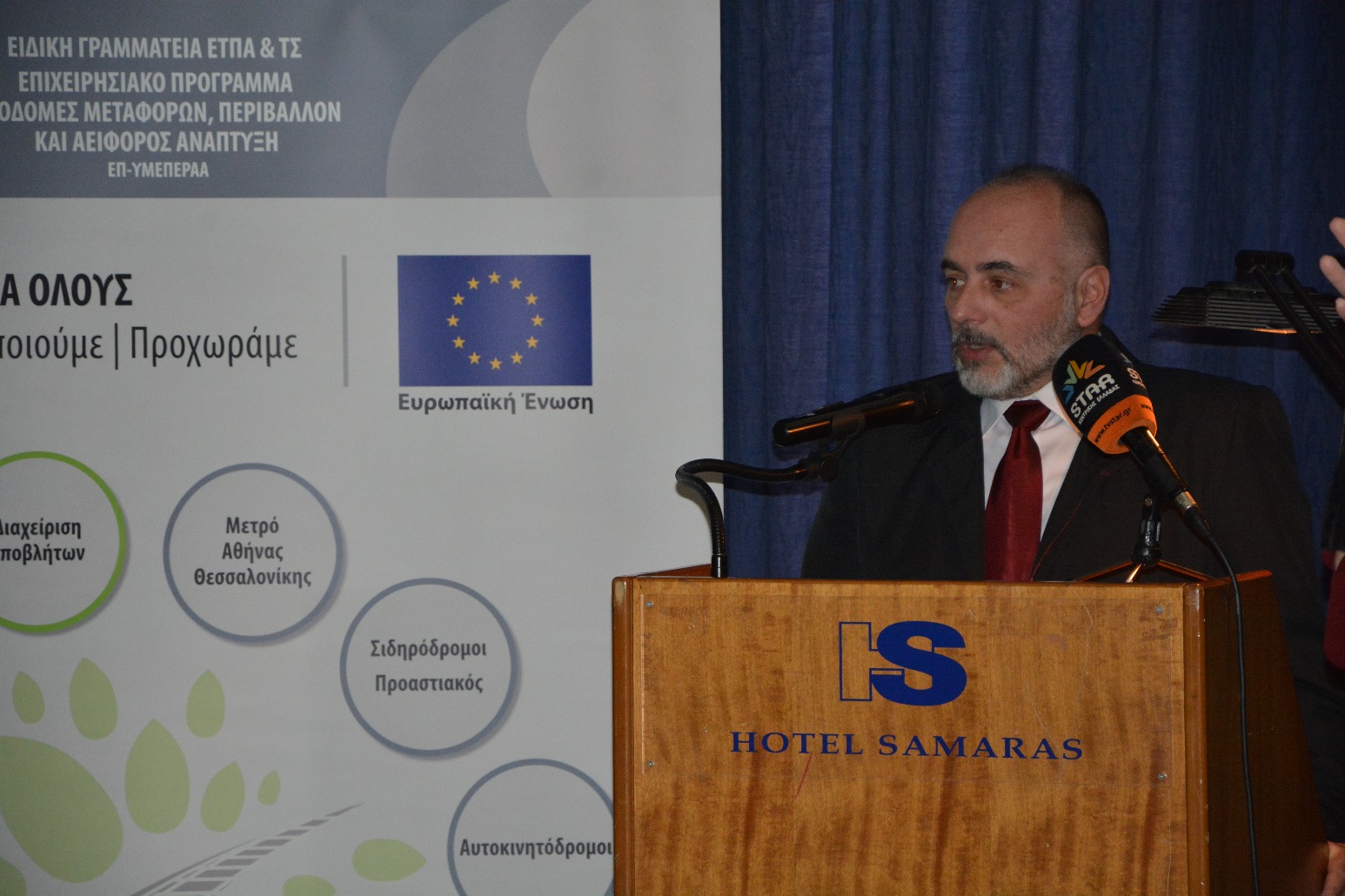 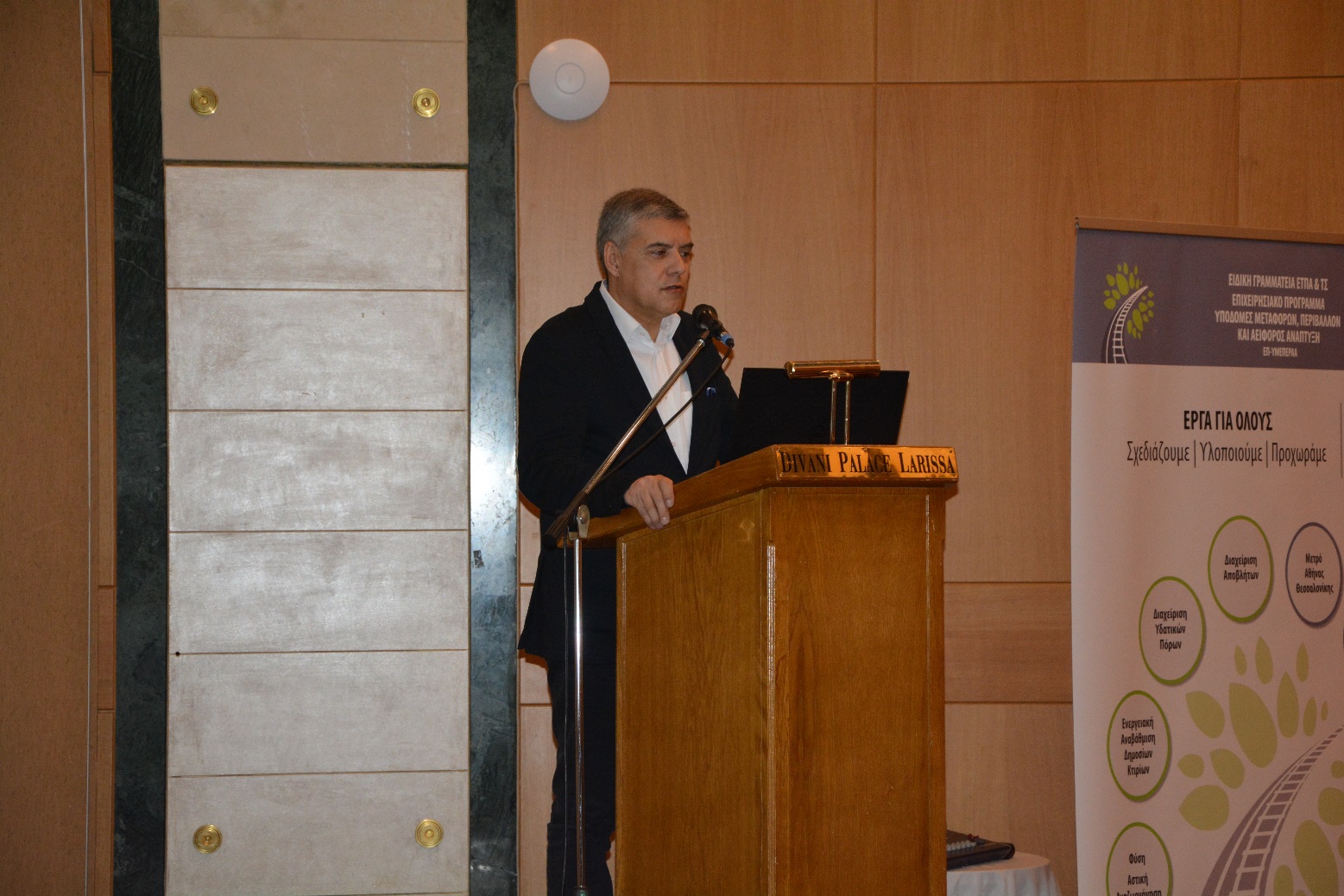 15
1061 Συμμετέχοντες
16
17
Ευχαριστώ 
για την προσοχή σας!

Χριστίνα Δρίτσα
Προϊσταμένη Μονάδας Α΄ ΕΥΔ ΕΠ-ΥΜΕΠΕΡΑΑ
Γεωλόγος –Περιβαλλοντολόγος, MSc
18